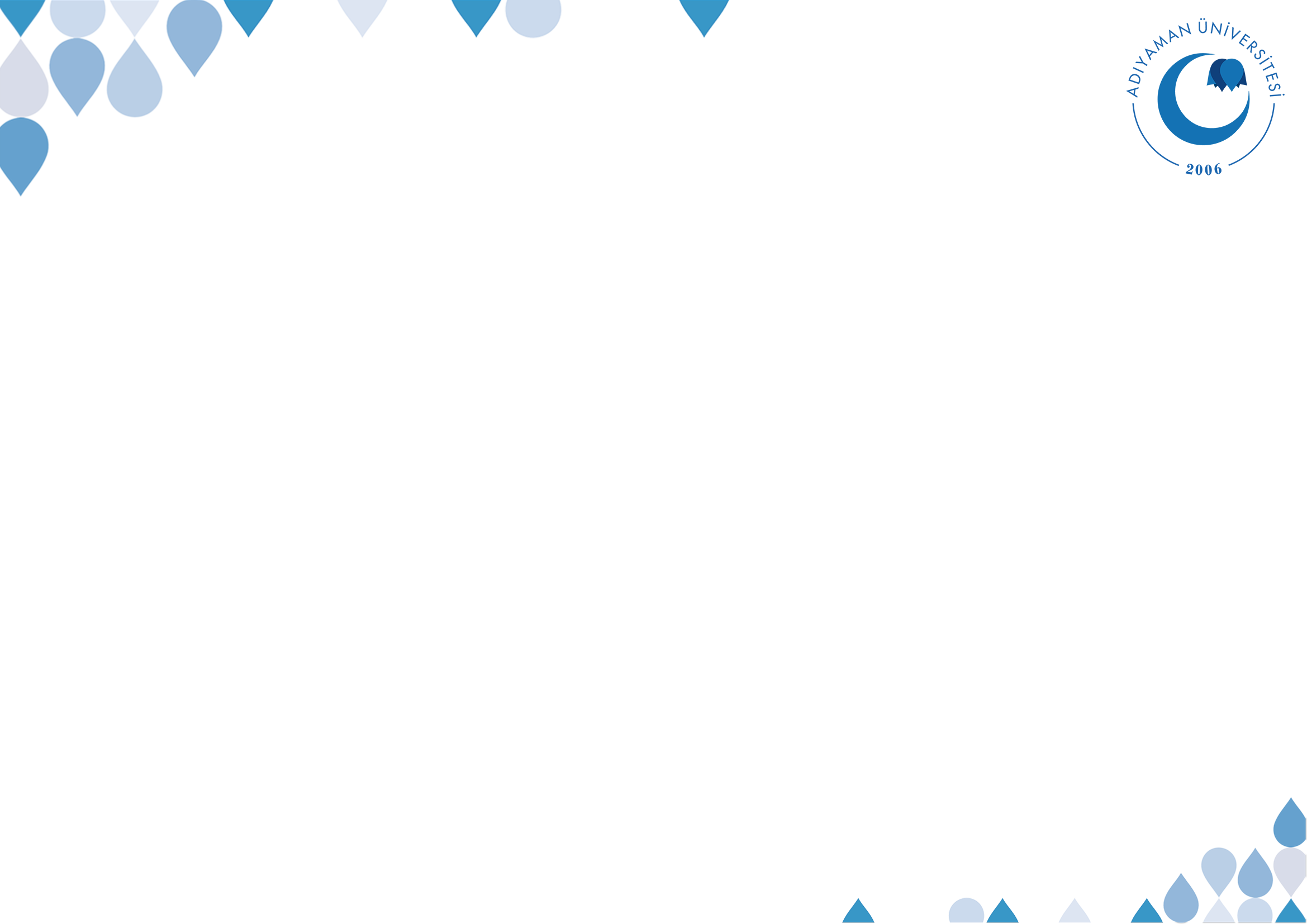 İSİF 308 HADİS III IV.HAFTADr. Mehmet ali çalgan
Güzel Ahlak-İman Bütünlüğü
©  Adıyaman Üniversitesi Uzaktan Eğitim ve Araştırma Merkezi
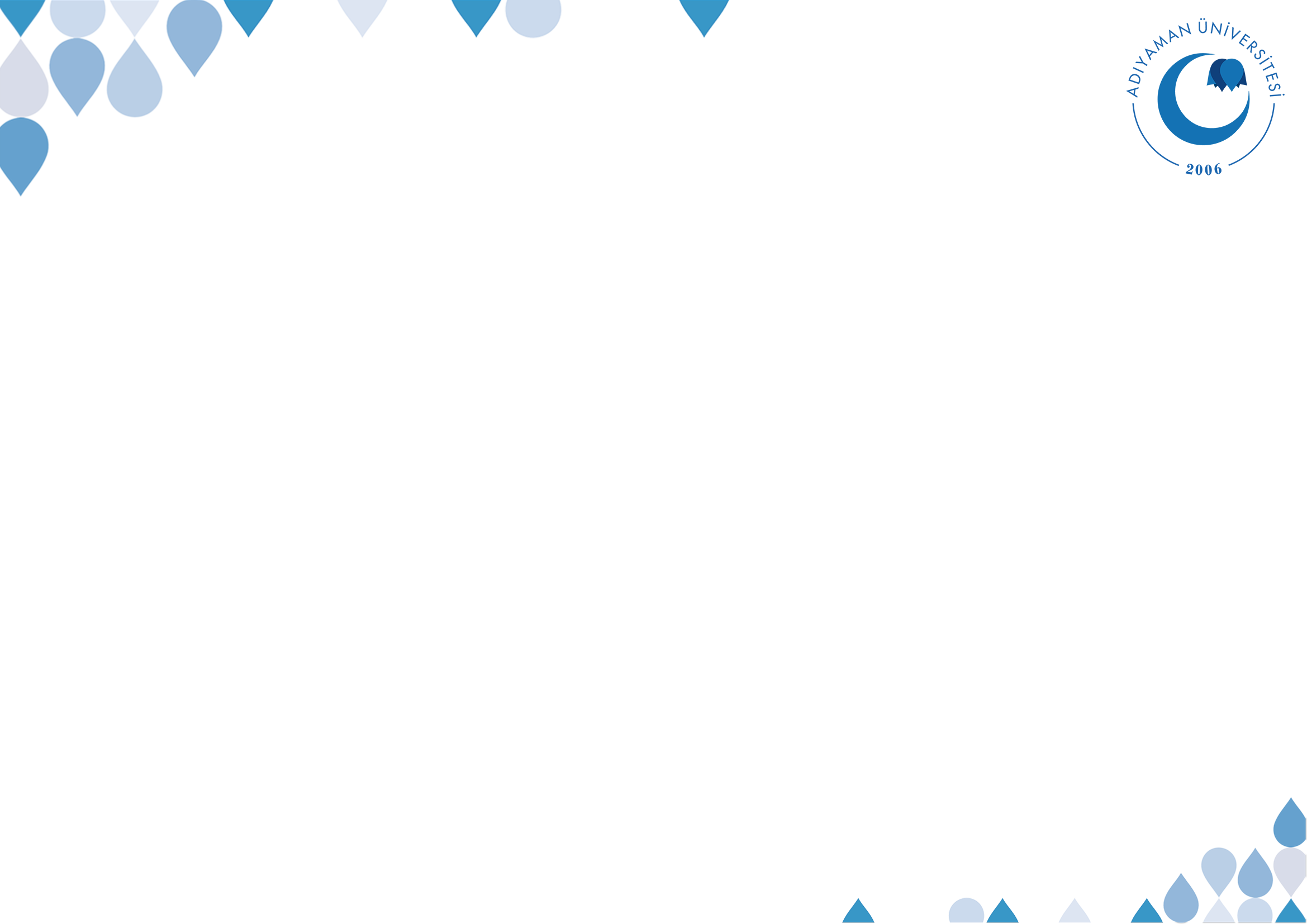 DERS İZLENCESİ
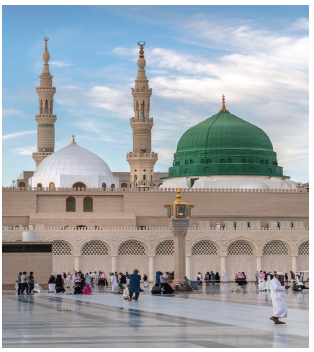 GÜZEL AHLAK
©  Adıyaman Üniversitesi Uzaktan Eğitim ve Araştırma Merkezi
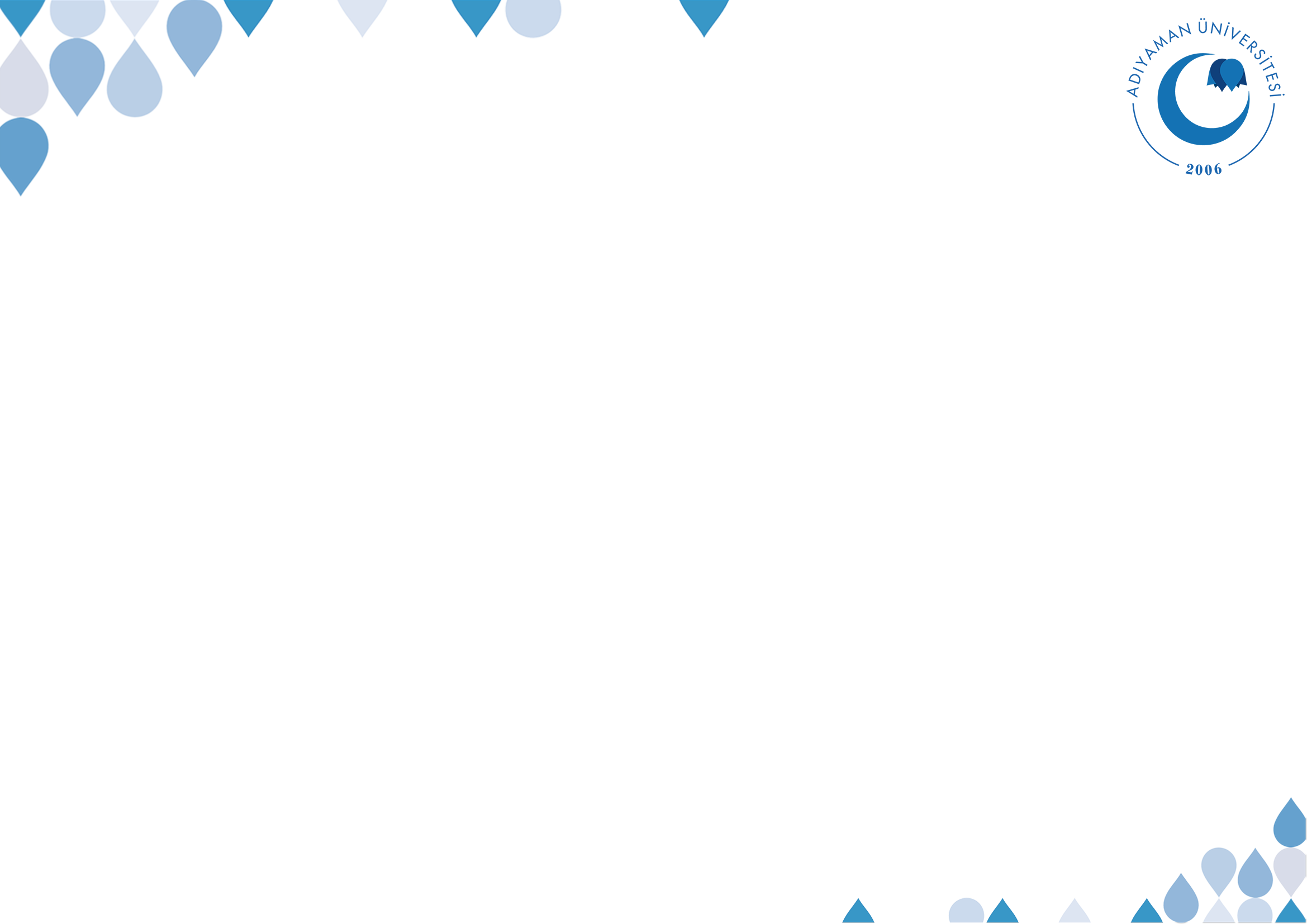 GÜZEL AHLAK
Abdullah b. Mübarek: “Güzel ahlâk, insanlara karşı güler yüzlü olmak, iyilik yapmak ve kimseye rahatsızlık vermemek

Ben, güzel ahlâkı tamamlamak (uygulamak) için gönderildim.
©  Adıyaman Üniversitesi Uzaktan Eğitim ve Araştırma Merkezi
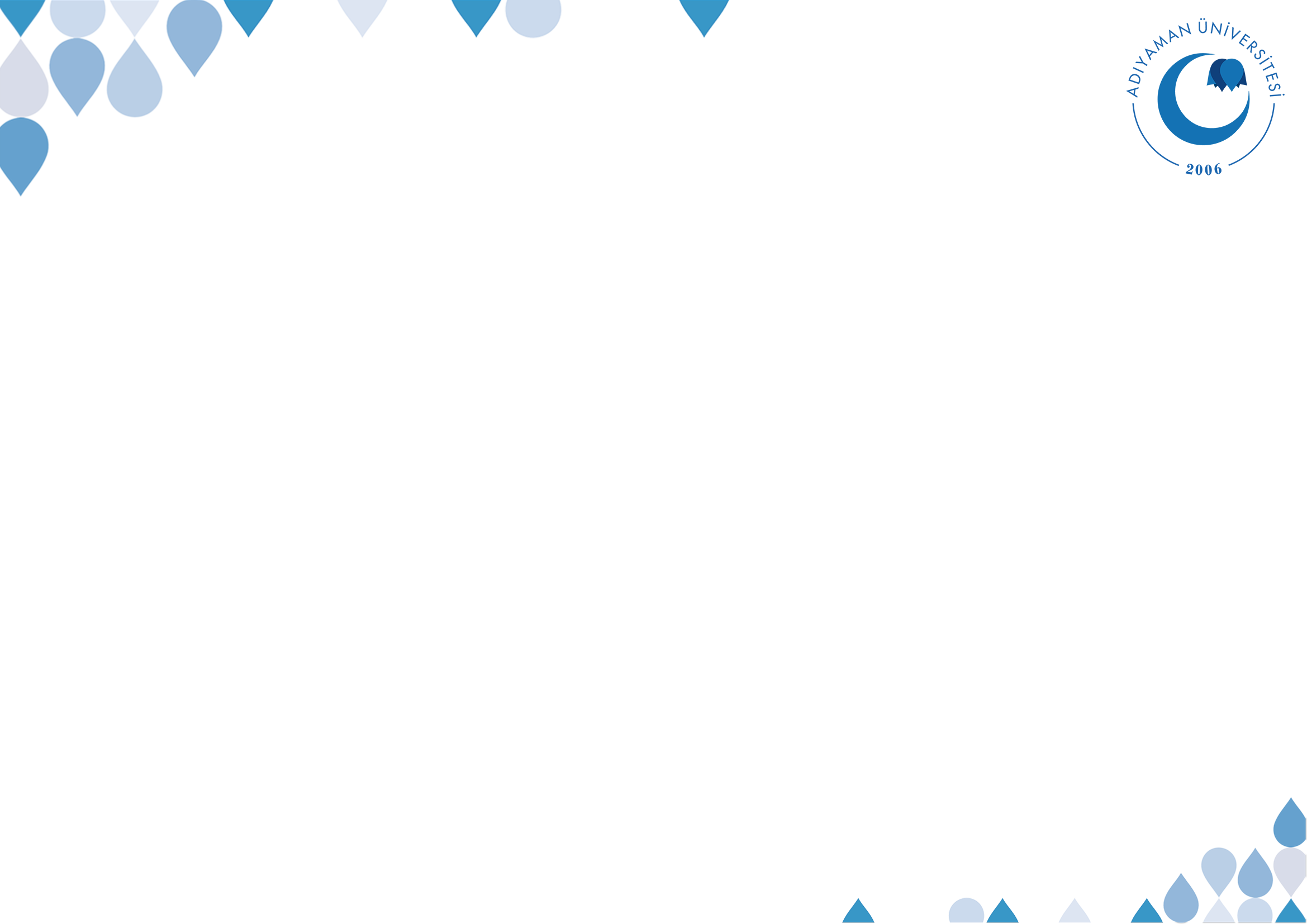 GÜZEL AHLAK
“İslâm nedir?” “İslâm tatlı konuşmak ve yemek yedirmektir.” “İman nedir?” “İman sabır ve semâhadır (cömertlik)” “İslâm’ın hangi özelliği daha üstündür?” “Müslümanların elinden ve dilinden selamette olması” “İman’ın hangi özelliği daha üstündür?” “Güzel ahlâk.
©  Adıyaman Üniversitesi Uzaktan Eğitim ve Araştırma Merkezi
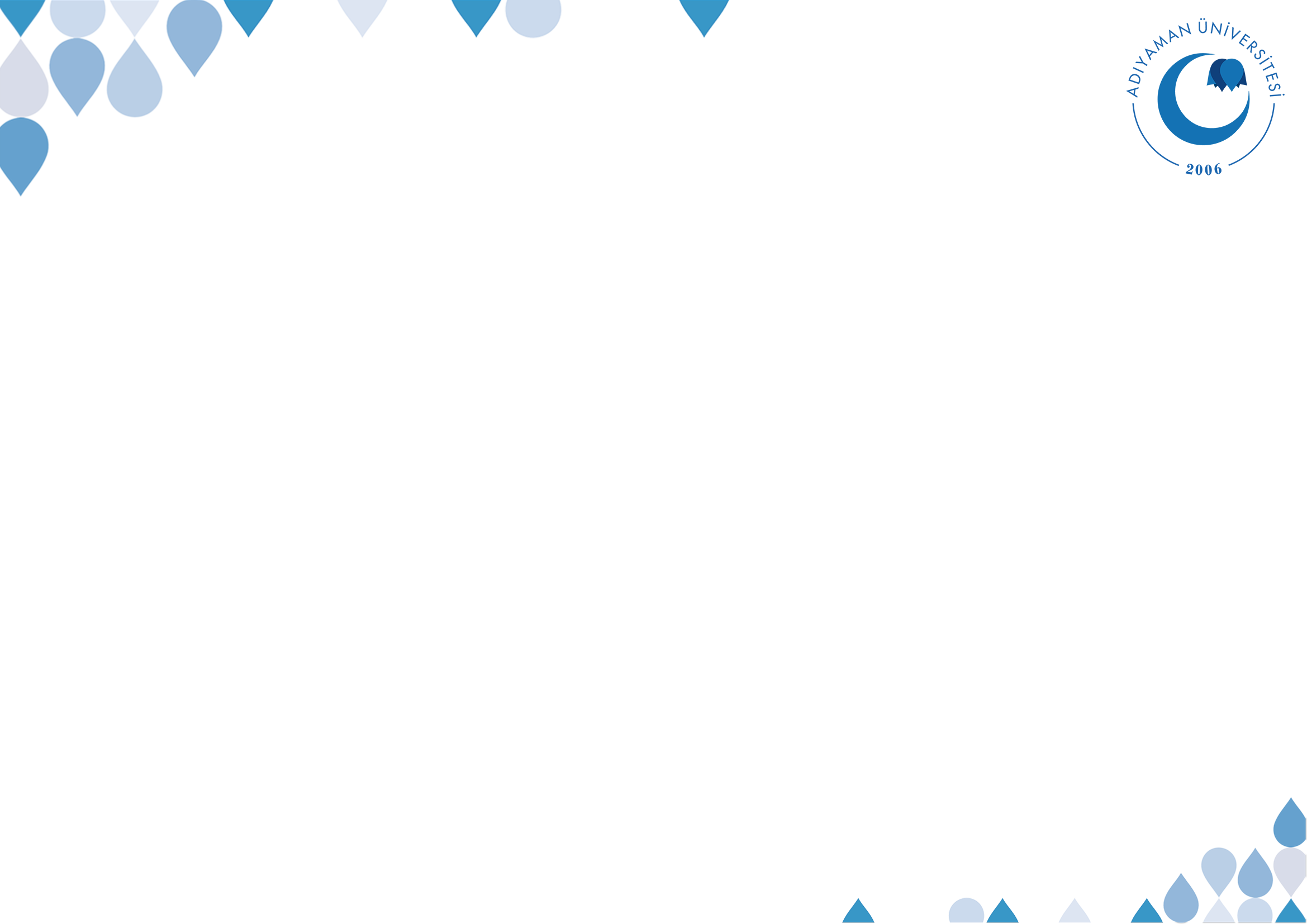 GÜZEL AHLAK
“Muhakkak ki Allah adâleti, ihsanı, akrabaya karşı cömert olmayı emreder; hayâsızlığı, kötülüğü ve zorbalığı yasaklar. İşte Allah, aklınızı başınıza alasınız diye size böyle öğüt veriyor. Nahl 90
©  Adıyaman Üniversitesi Uzaktan Eğitim ve Araştırma Merkezi
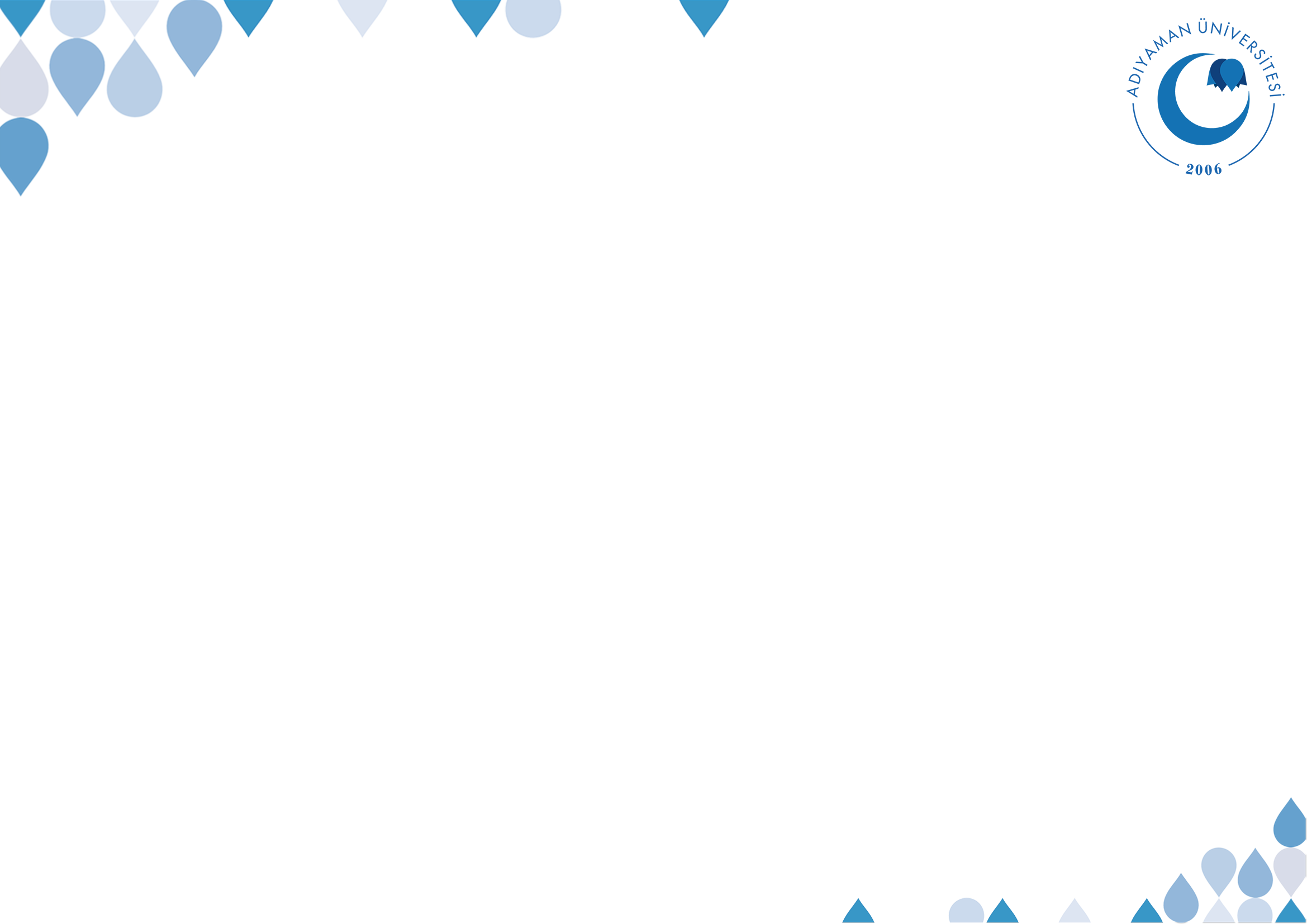 GÜZEL AHLAK
“Nerede olursan ol, Allah’a karşı gelmekten sakın. Kötülüğün ardından bir iyilik yap ki onu silsin ve insanlara güzel ahlâkla muamele et.
©  Adıyaman Üniversitesi Uzaktan Eğitim ve Araştırma Merkezi
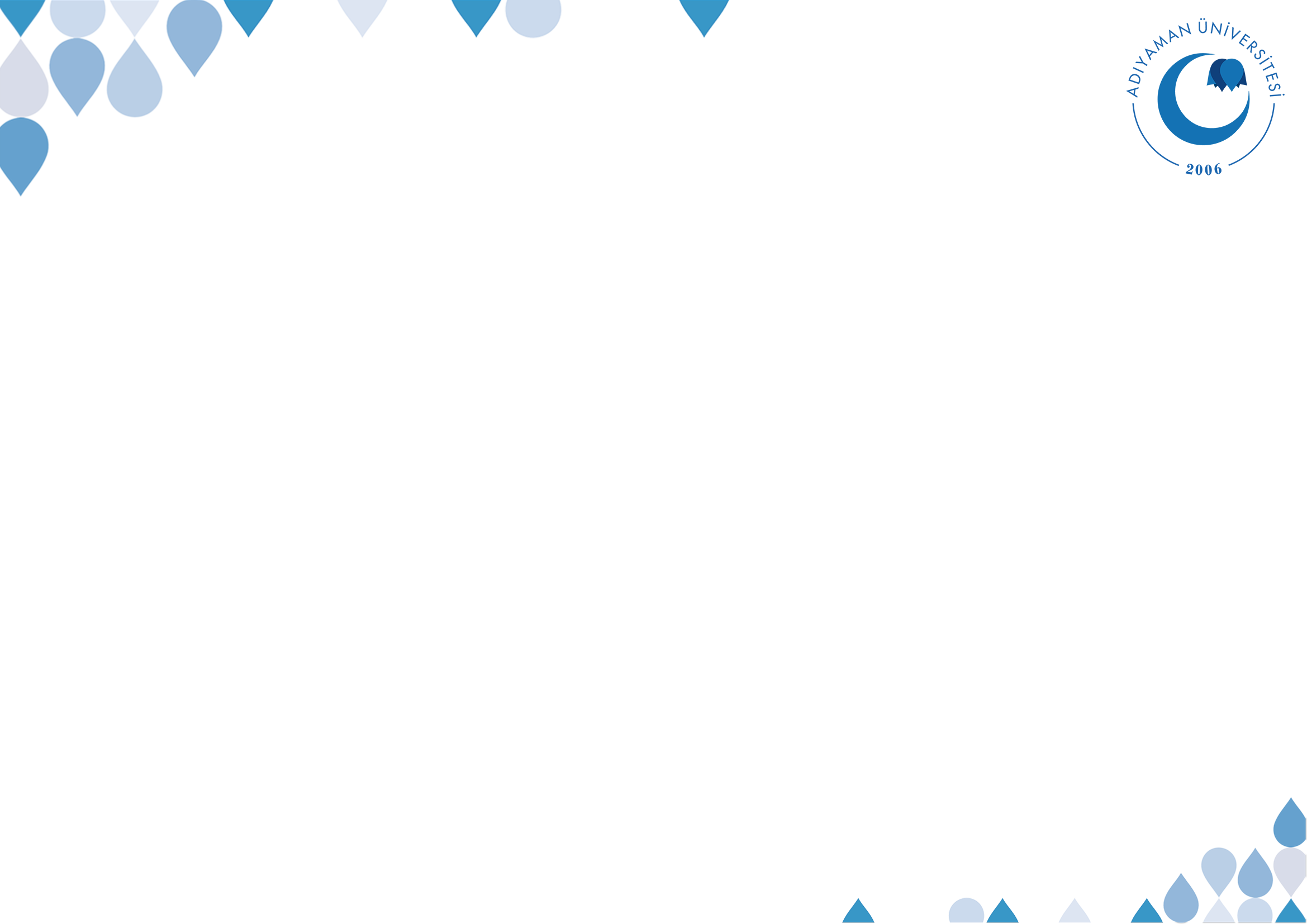 GÜZEL AHLAK
“Müminlerin iman bakımından en mükemmeli, ahlâk bakımından en güzel olanıdır.”  
“Müminlerin iman bakımından en mükemmeli, ahlâk bakımından en güzel olanıdır. En hayırlınız hanımlarına karşı en hayırlı olanınızdır.” 
“Müminlerin iman bakımından en mükemmel olanları, ahlâk bakımından en güzel olan ve ailelerine karşı en lütufkâr ve yumuşak olanlarıdır.
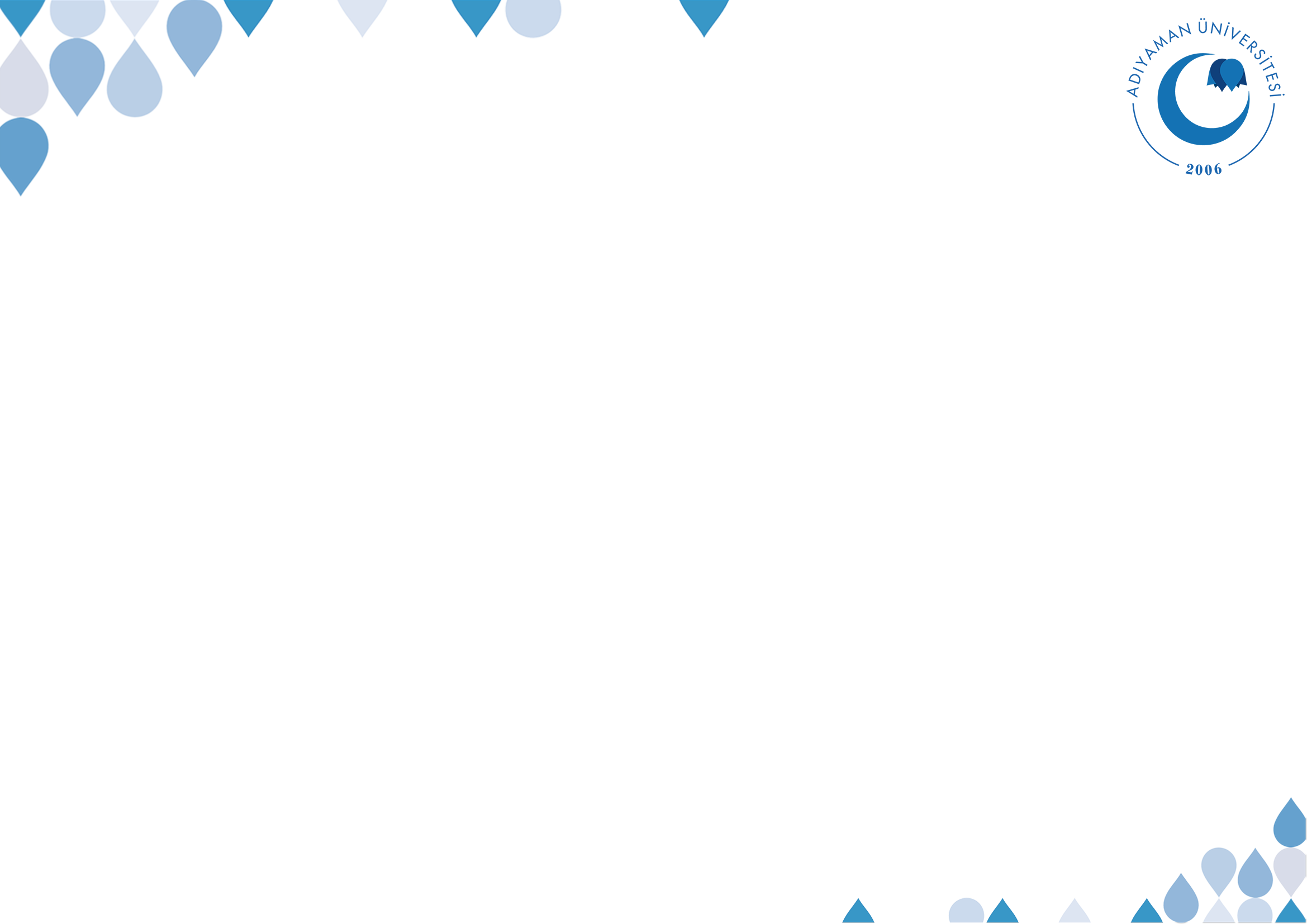 GÜZEL AHLAK
En hayırlınız ahlâkı en güzel olanınızdır

Mümin kendisiyle rahat geçinilen kişidir. Kendisiyle rahat geçinilmeyen kimsede hayır yoktur.

Çirkin söz ve davranışların (hayâsızlığın ve ahlâksızlığın) İslâm’da hiç yeri yoktur. Müslümanlığı en iyi olan insanlar, ahlâkı en güzel olanlardır.
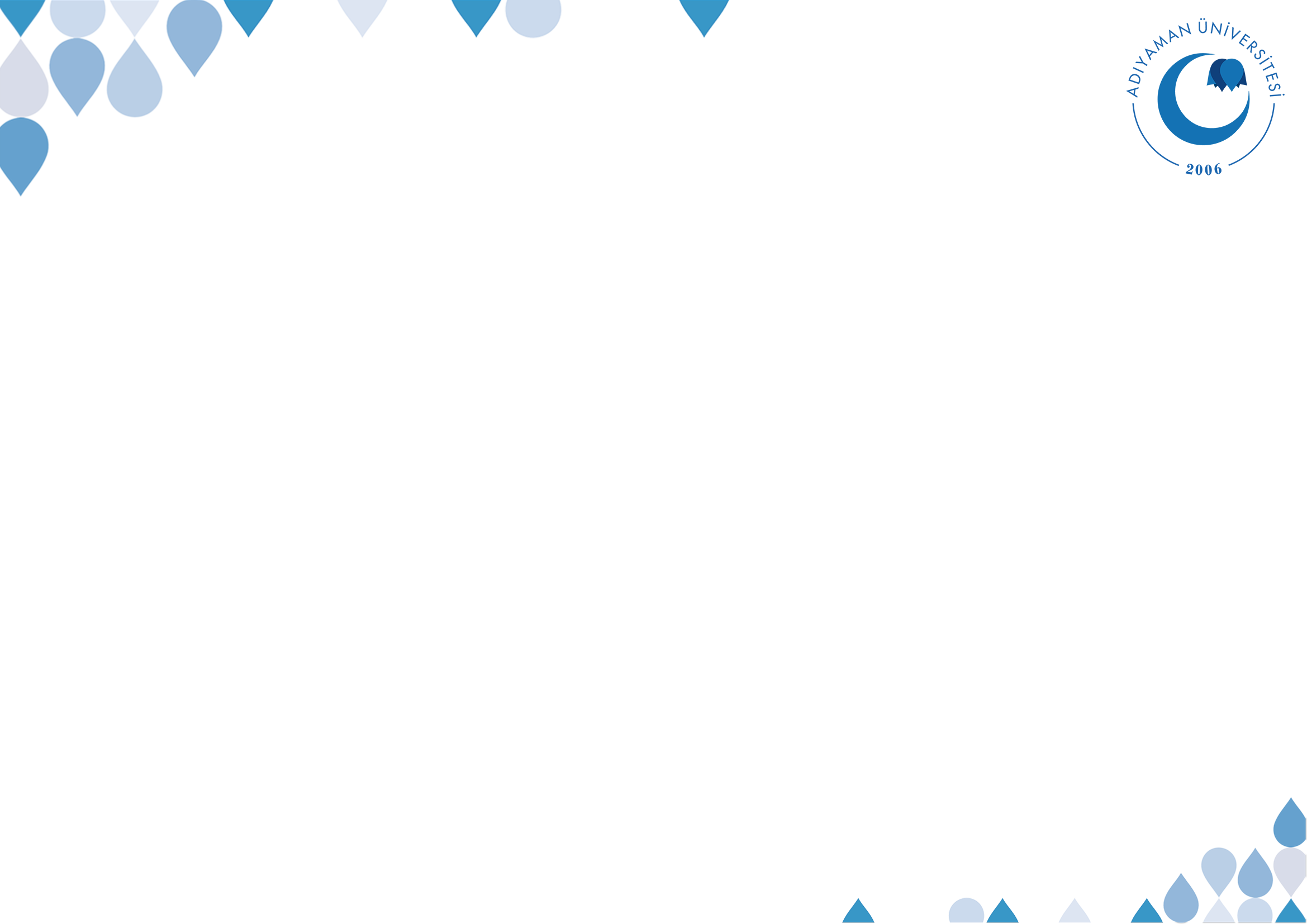 GÜZEL AHLAK
Ahirette bana en sevimli ve en yakın olanlarınız ahlâkı en güzel olanlarınızdır. Ahirette bana en sevimsiz ve benden en uzak olacak olanlarınız ise ahlâkı kötü olanlar, sersârun (çok konuşanlar), müteşeddikun (konuşmasıyla üstünlük taslayıp insanları rahatsız edenler) ile mütefeyhikun (kibirli olanlardır).
©  Adıyaman Üniversitesi Uzaktan Eğitim ve Araştırma Merkezi
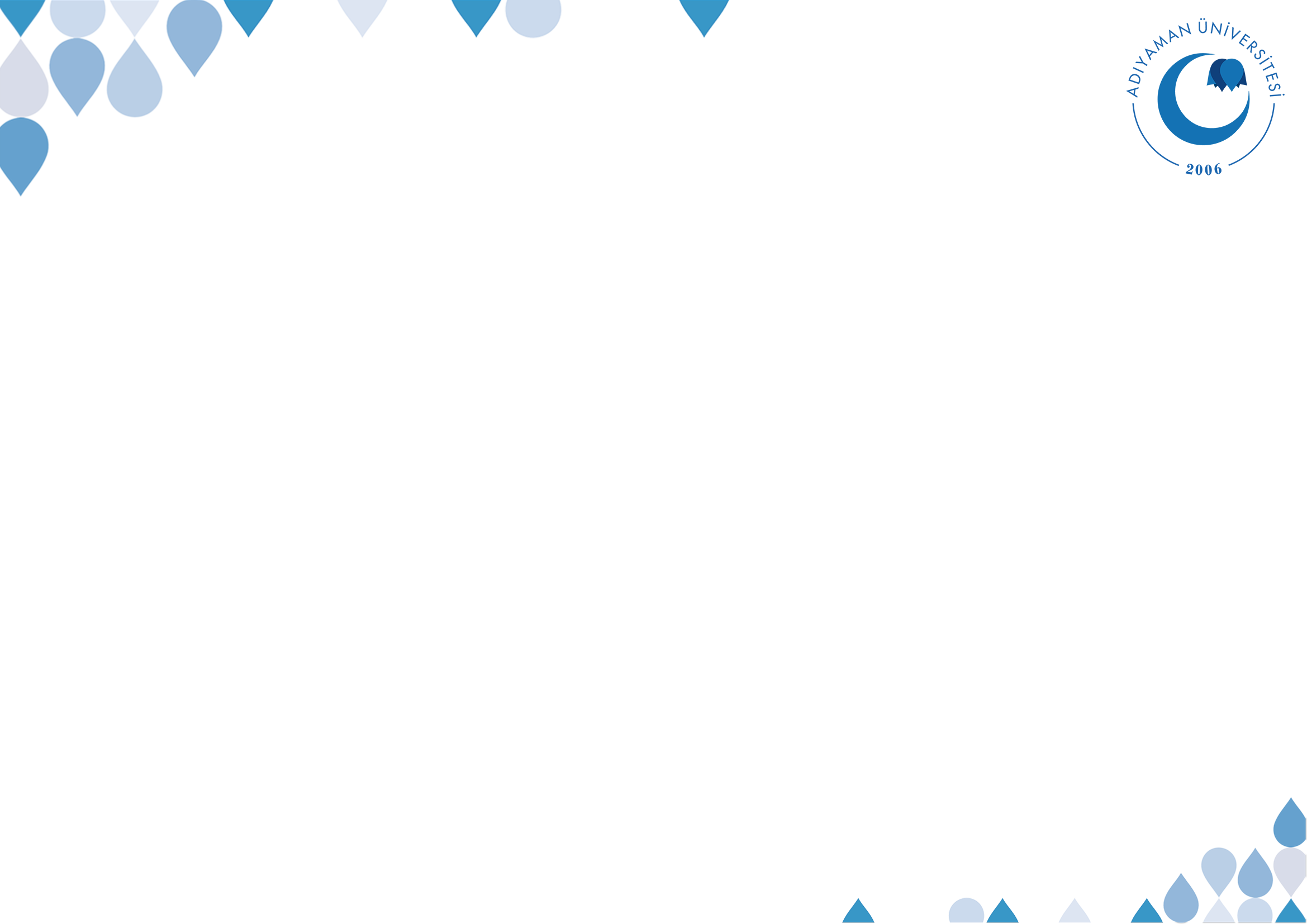 GÜZEL AHLAK
Mümin insanları inciten, insanlara lanet okuyan, söz ve davranışta çirkinlik sergileyen (hayâsız/ahlâksız) ve ağzı bozuk kimse değildir.
©  Adıyaman Üniversitesi Uzaktan Eğitim ve Araştırma Merkezi
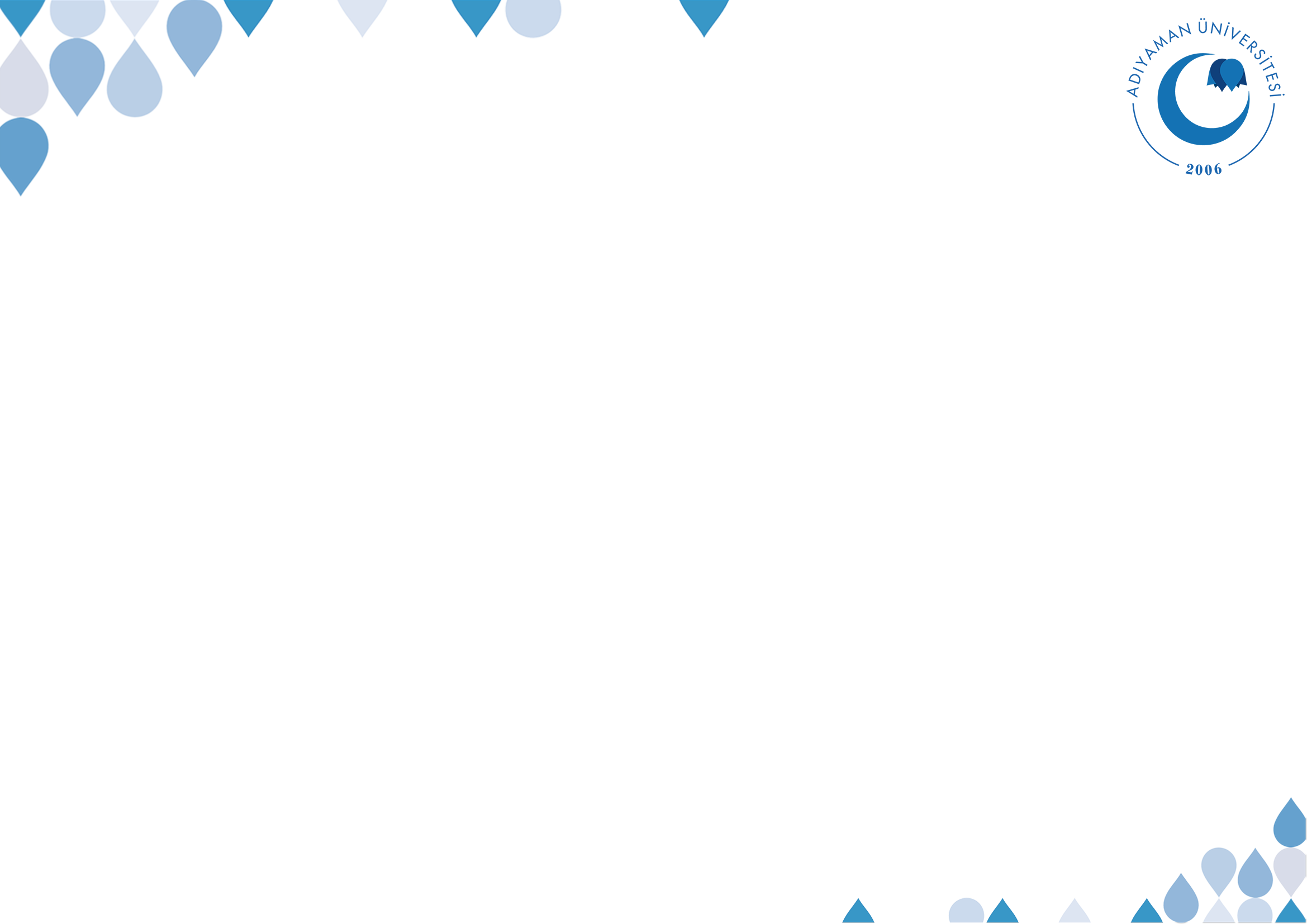 Rasûlullah’ın Ahlâk Güzelliği Konusunda Örnekliği
…Huzurunda garib (dışarıdan gelmiş) kimselerin kaba konuşmalarına ve soru sormalarına sabrederdi. “İhtiyaç sahibi biri sizden yardım isterse, elinizden geldiğince onun ihtiyacını giderin.” buyururdu…
©  Adıyaman Üniversitesi Uzaktan Eğitim ve Araştırma Merkezi
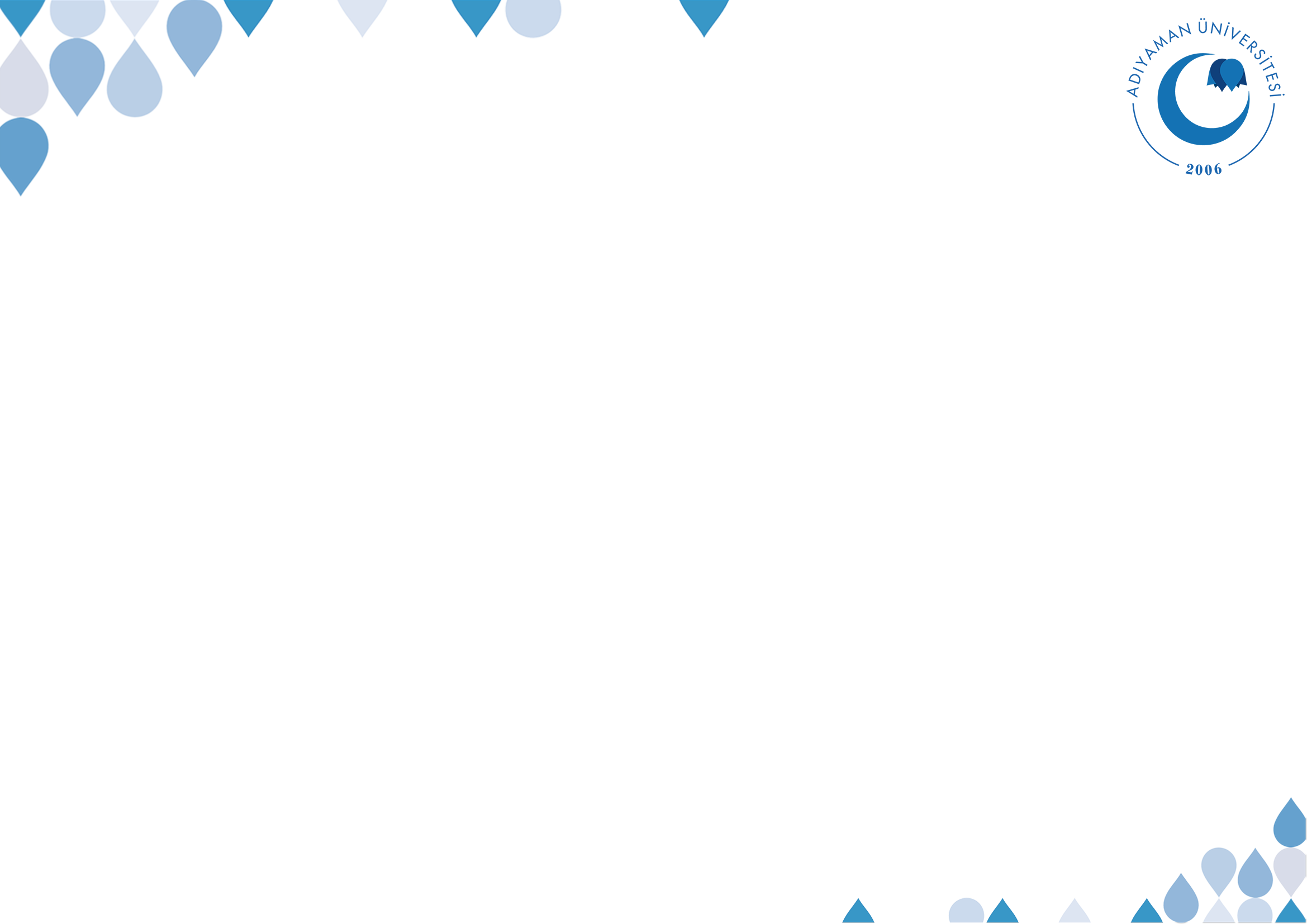 Hz. Yusuf’un ahlâkî örnekliği
Cenâb-ı Hak Hz. Yusuf’un kıssasında akıl sahipleri için ibretler olduğunu bildirmiş (Yûsuf 12/111), bu kıssayı en güzel kıssa olarak nitelemiştir (Yûsuf 12/3).
©  Adıyaman Üniversitesi Uzaktan Eğitim ve Araştırma Merkezi
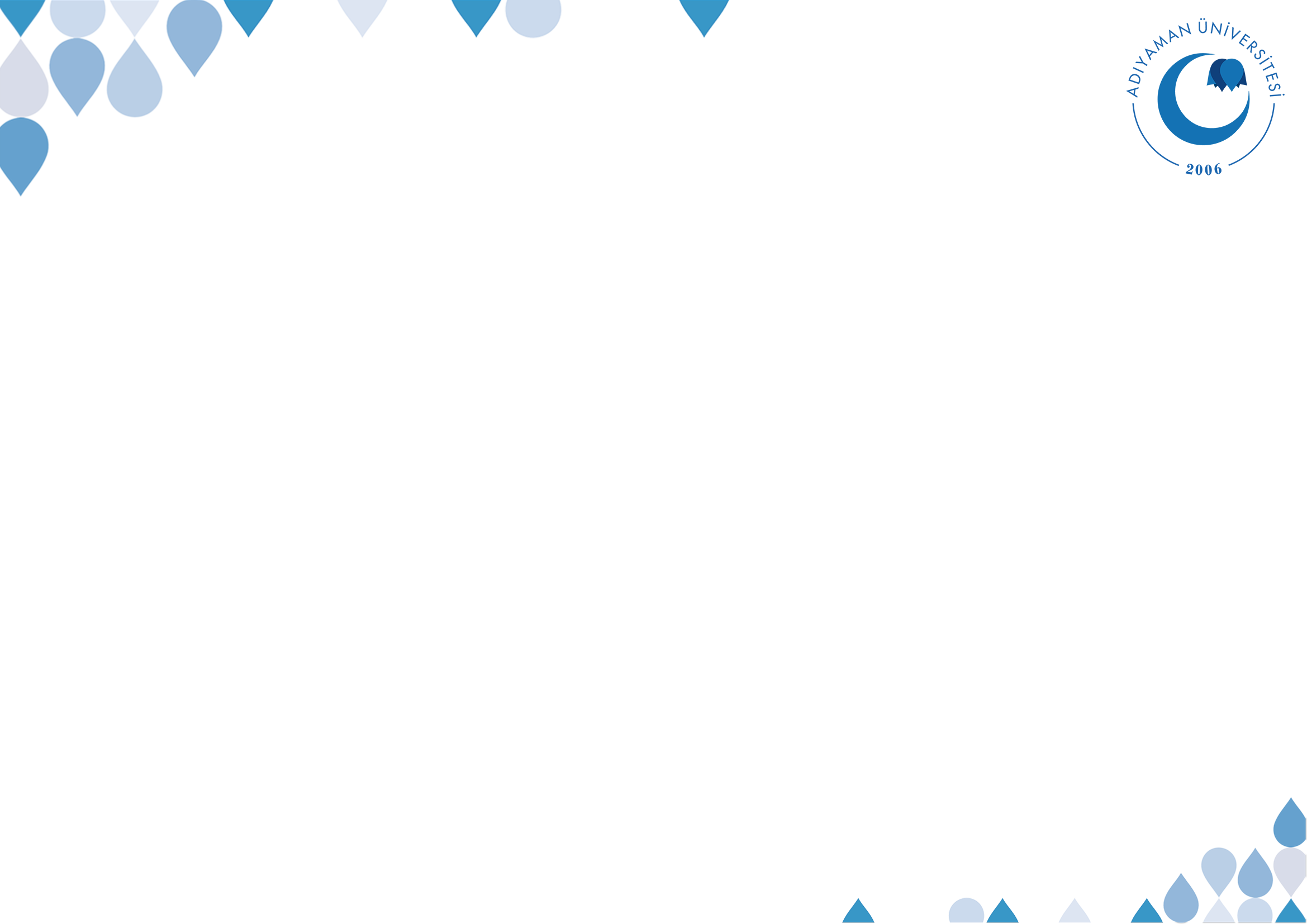 Hz. Yusuf’un ahlâkî örnekliği
1.	İhsan: Hapis arkadaşlarının onu iyilik yapan, insanlara faydalı biri olarak görmeleri (36. âyet), Cenâb-ı Hakk’ın da onu muhsin olarak nitelemesi (22 ve 56. âyet), kardeşlerinin de ona gördükleri iyiliklerden dolayı muhsin sıfatıyla hitap etmeleri (78. âyet)
©  Adıyaman Üniversitesi Uzaktan Eğitim ve Araştırma Merkezi
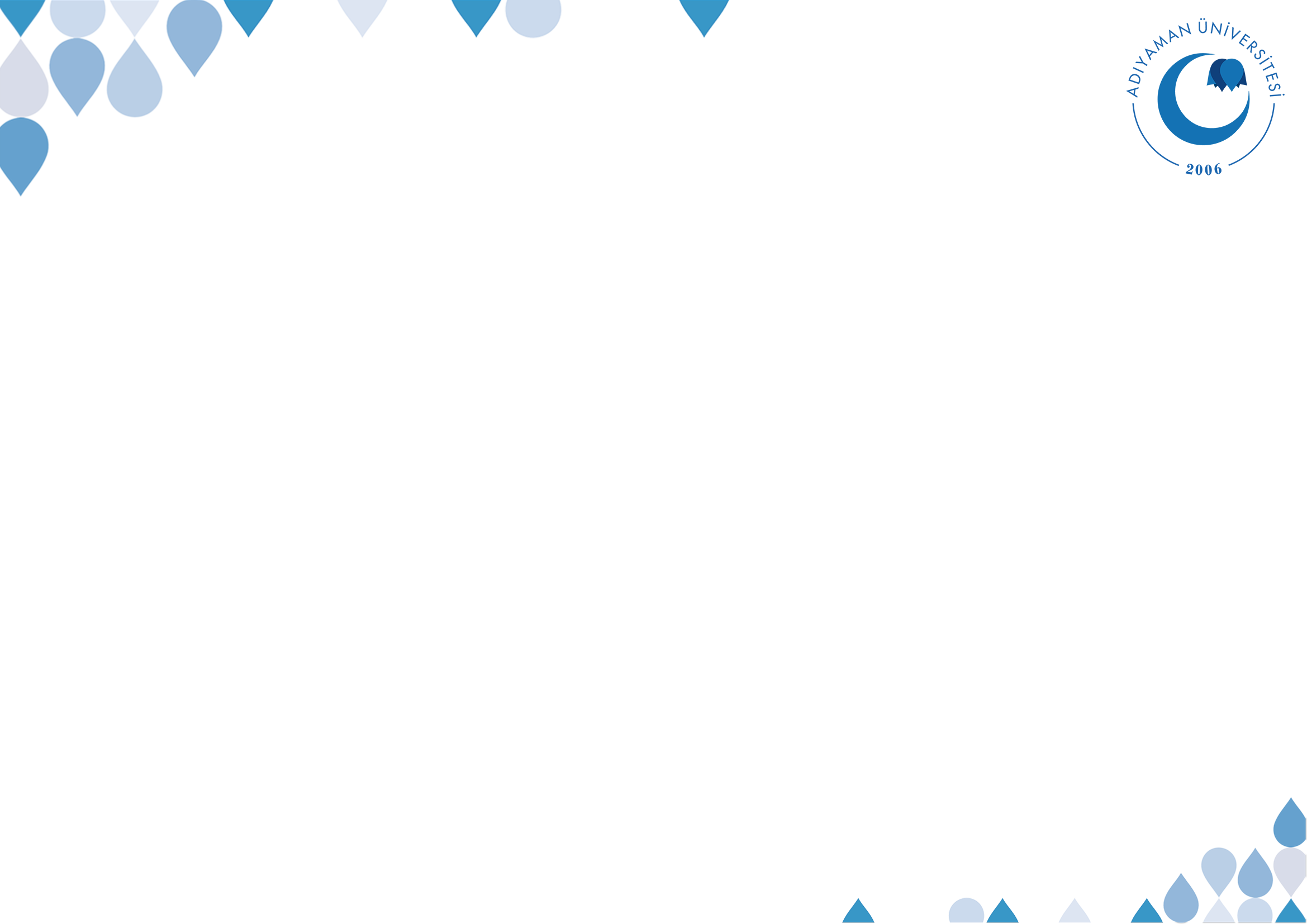 Hz. Yusuf’un ahlâkî örnekliği
إِنَّا نَرَىٰكَ مِنَ ٱلۡمُحۡسِنِينَ
©  Adıyaman Üniversitesi Uzaktan Eğitim ve Araştırma Merkezi
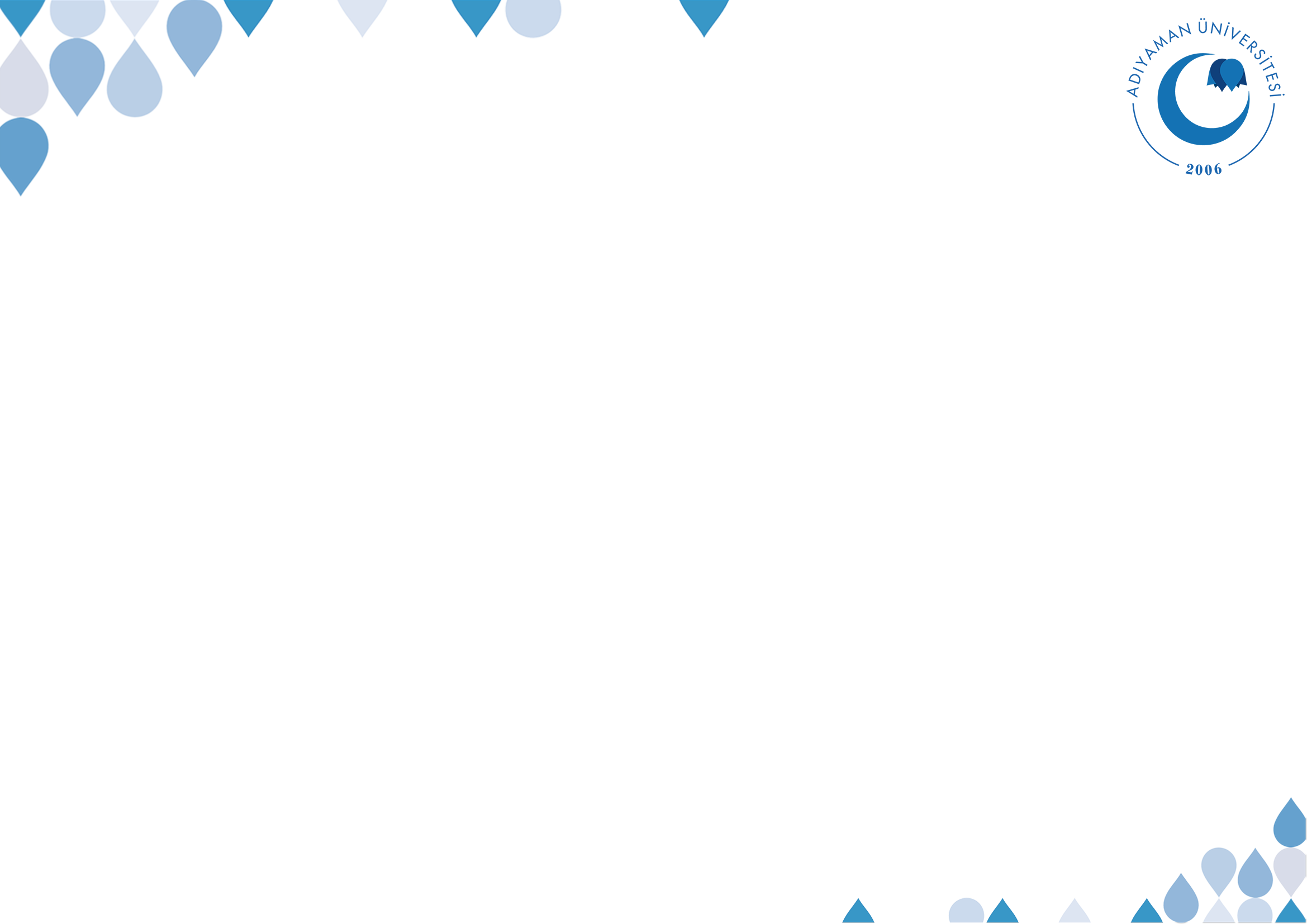 Hz. Yusuf’un ahlâkî örnekliği
İffet: Mısır azizinin karısının zina teklifini reddetmesi (23. âyet), hapse girmeyi kadınların tesirine girmeye tercih etmesi (33. âyet)
3.	Vefa: Mısır azizinin kendisine yaptığı iyiliği zikretmesi (23. âyet)
©  Adıyaman Üniversitesi Uzaktan Eğitim ve Araştırma Merkezi
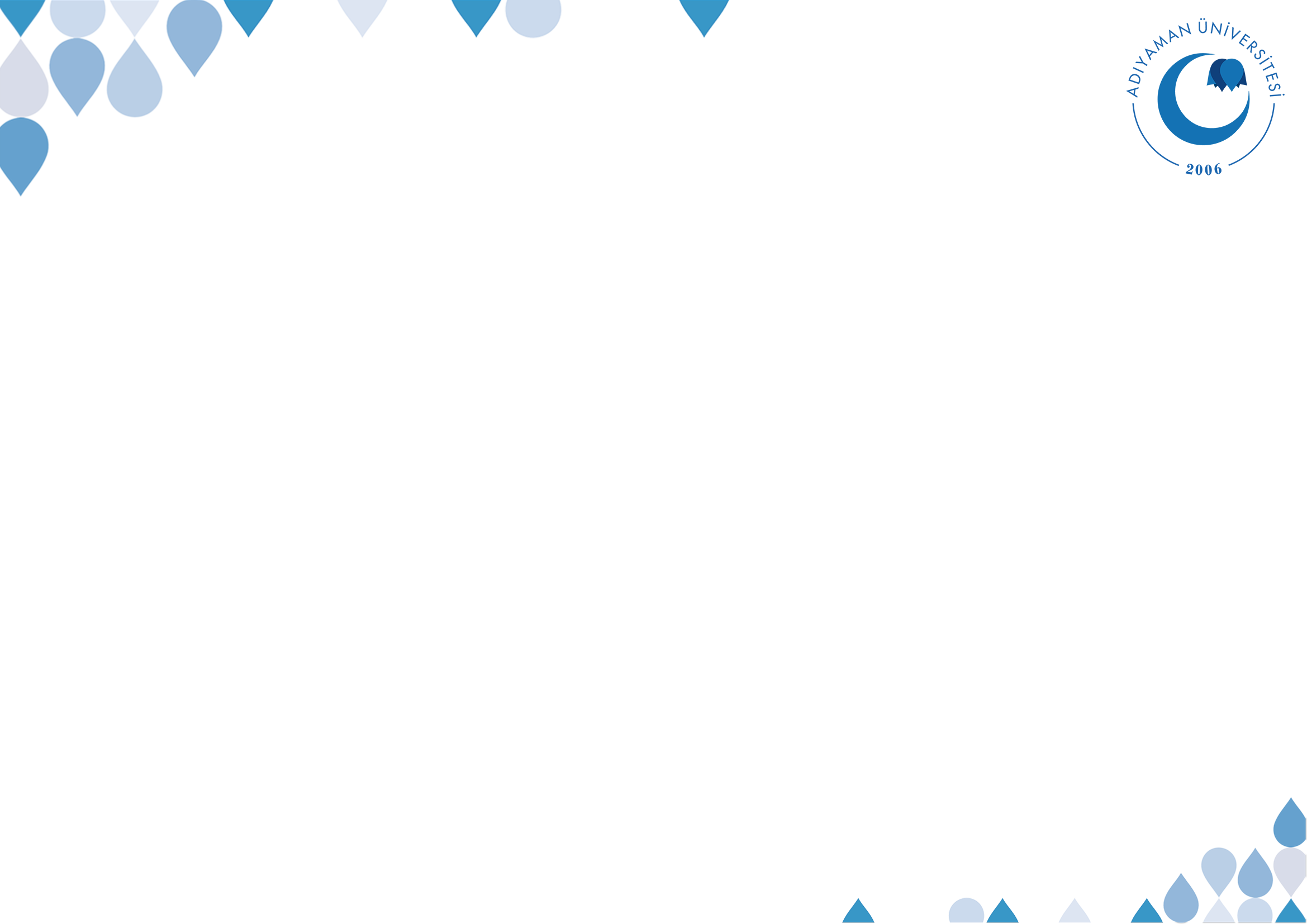 Hz. Yusuf’un ahlâkî örnekliği
ﵟقَالَ مَعَاذَ ٱللَّهِۖ إِنَّهُۥ رَبِّيٓ أَحۡسَنَ مَثۡوَايَۖ ﵞ
©  Adıyaman Üniversitesi Uzaktan Eğitim ve Araştırma Merkezi
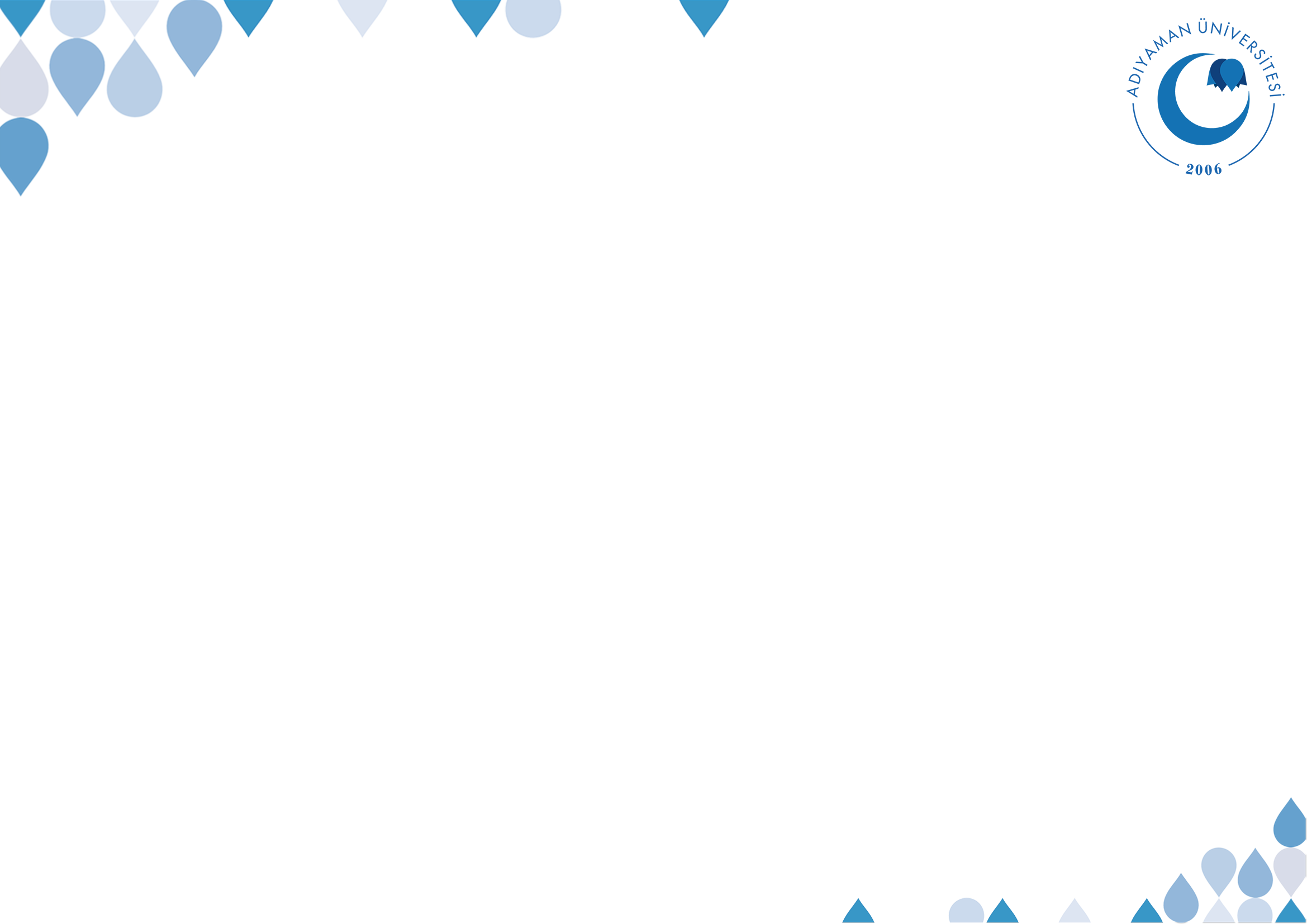 Hz. Yusuf’un ahlâkî örnekliği
4. Emanet: Mısır azizinin güvenine aykırı hareket etmemesi, ona hıyânet etmemesi (21 ve 23. âyet), bu durumu “Bu, Aziz’in, yokluğunda ona hainlik etmediğimi ve Allah’ın, hainlerin hilesini başarıya ulaştırmayacağını bilmesi içindi.” sözüyle de teyid etmesi (52. âyet), hükümdara hazineleri muhafaza konusunda güvenilir olduğunu söylemesi (55. âyet), ölçü ve tartıda dürüst davrandığını kardeşlerine belirtmesi (59. âyet)
©  Adıyaman Üniversitesi Uzaktan Eğitim ve Araştırma Merkezi
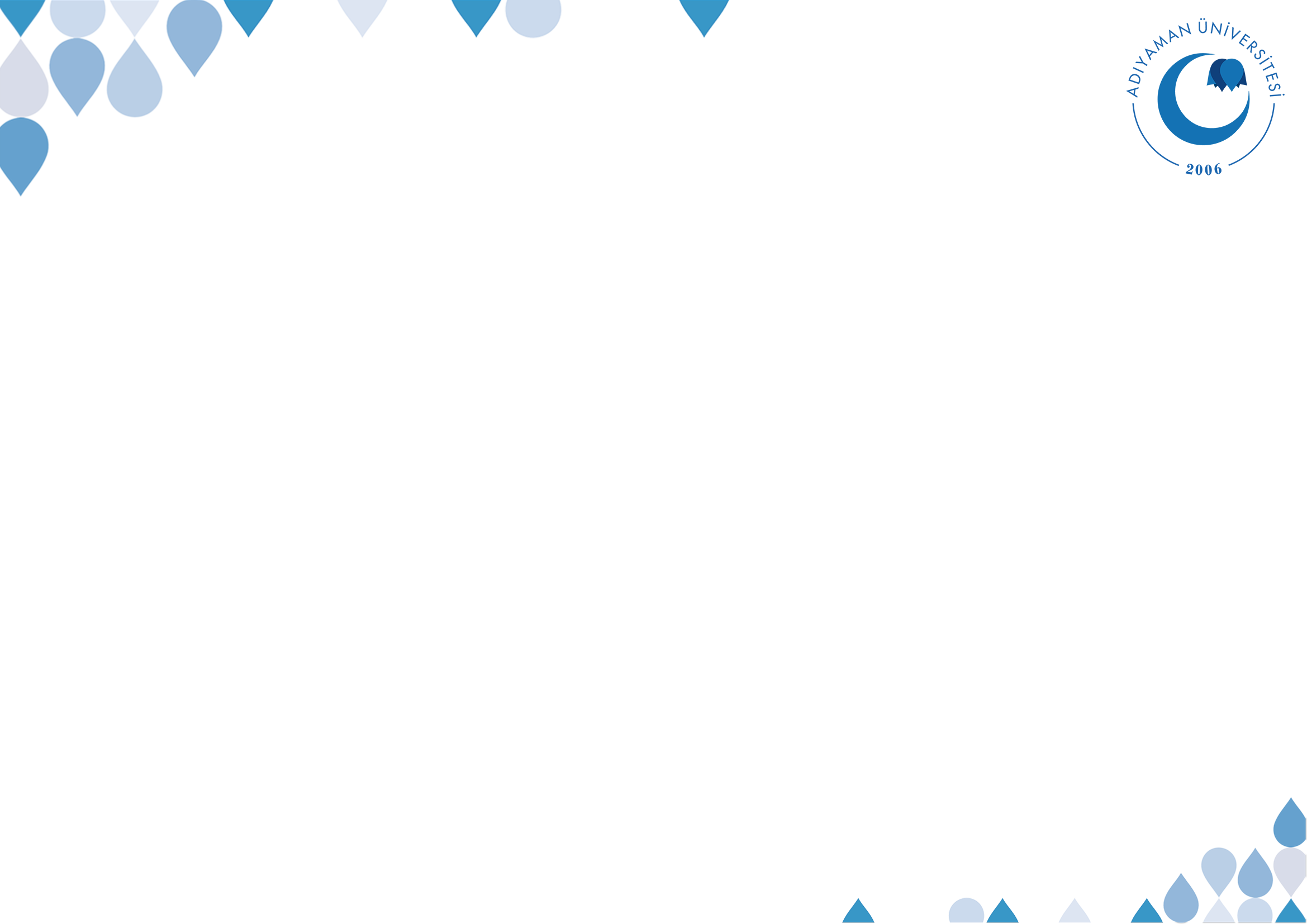 Hz. Yusuf’un ahlâkî örnekliği
ﵟقَالَ ٱجۡعَلۡنِي عَلَىٰ خَزَآئِنِ ٱلۡأَرۡضِۖ إِنِّي حَفِيظٌ عَلِيمٞﵞ
©  Adıyaman Üniversitesi Uzaktan Eğitim ve Araştırma Merkezi
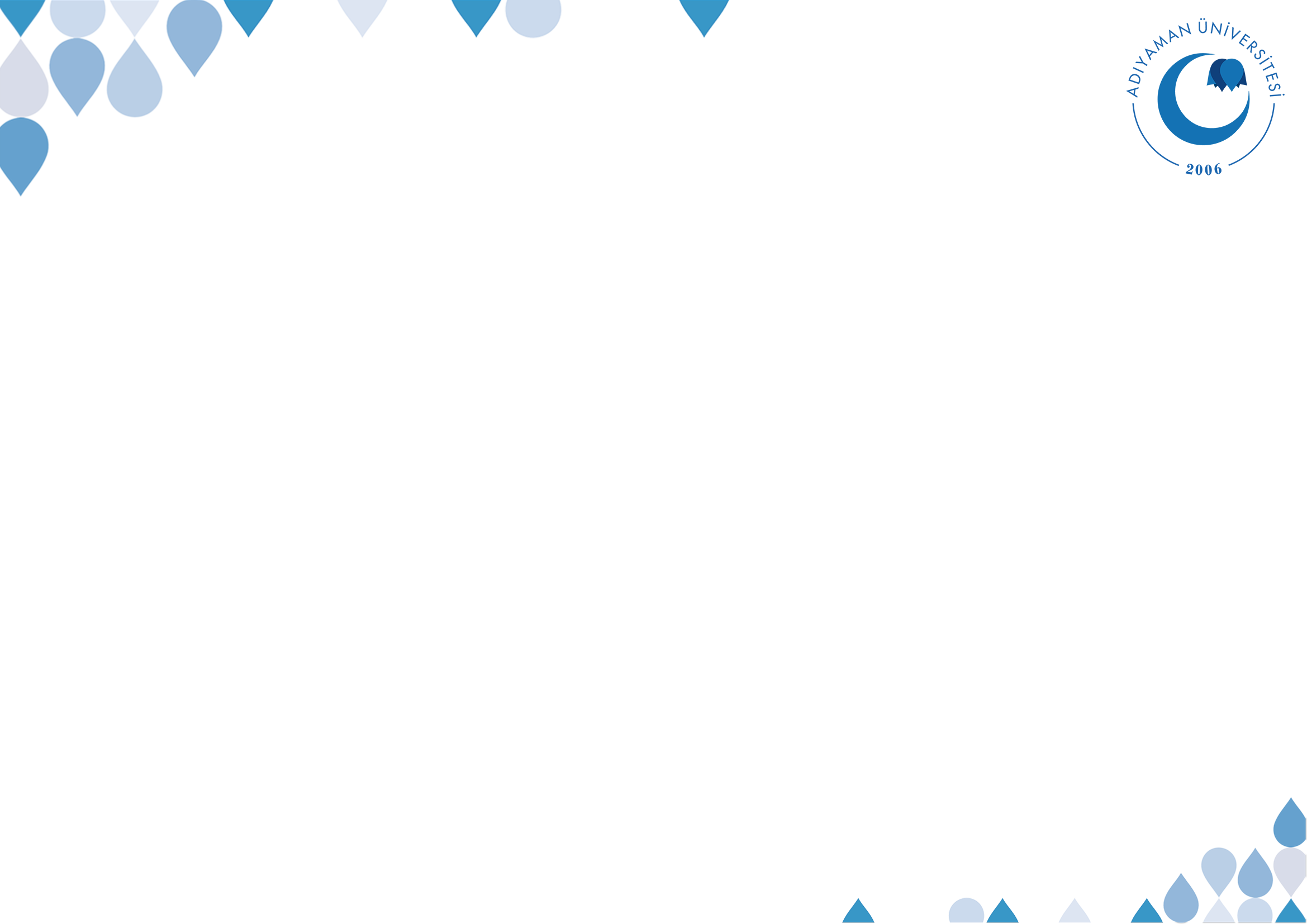 Hz. Yusuf’un ahlâkî örnekliği
Sadâkat: Azizin karısının zina teklifini reddederek aynı zamanda, iyiliğini gördüğü azize sadâkat göstermesi (23. âyet)
6.	Kötülük ve çirkin söz ve davranışlardan (hayâsızlık ve ahlâksızlıktan) korunması: (24. âyet)
©  Adıyaman Üniversitesi Uzaktan Eğitim ve Araştırma Merkezi
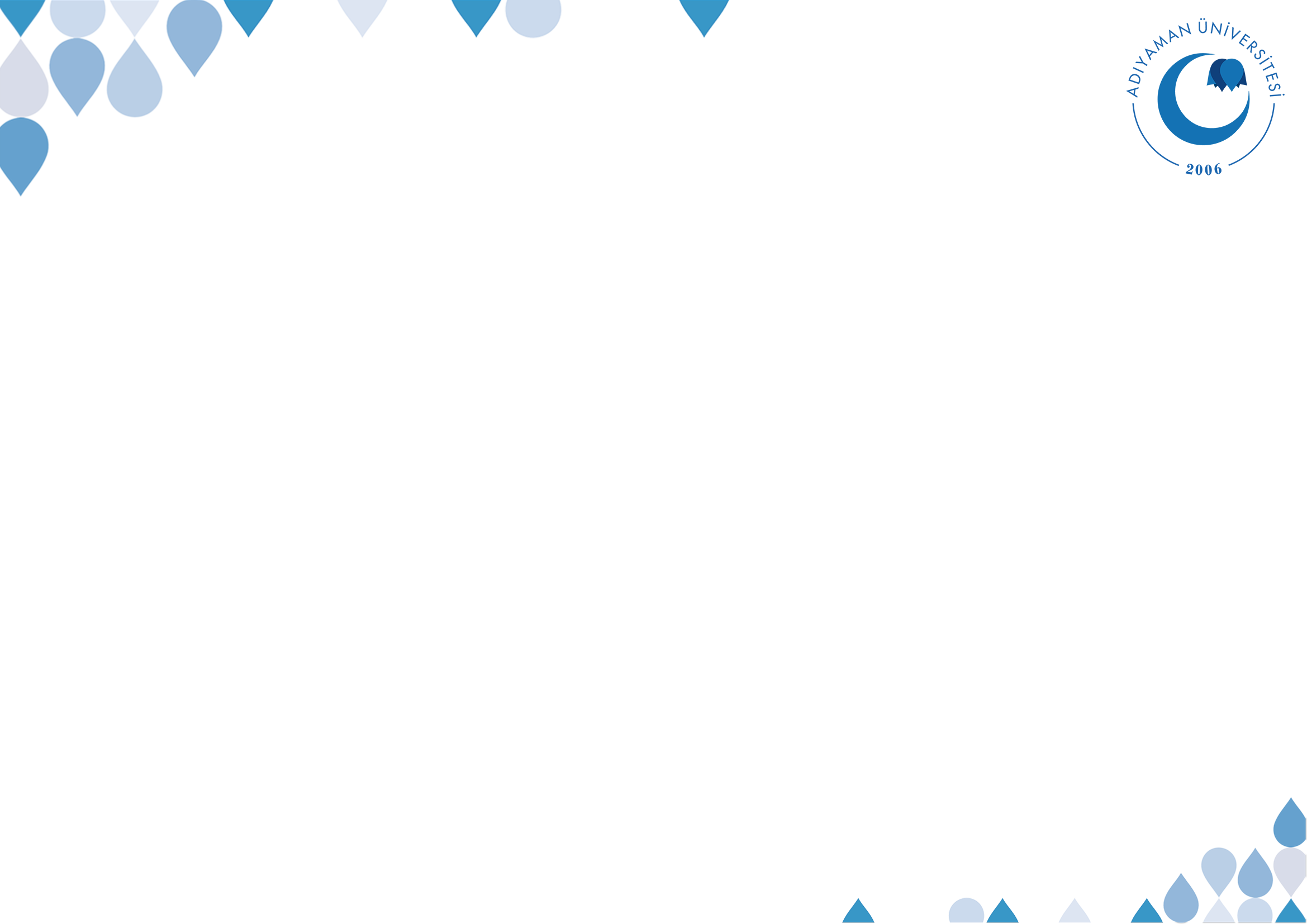 Hz. Yusuf’un ahlâkî örnekliği
7.	Sır tutma: Babasının, çocukken gördüğü rüyayı anlatmamasını istemesi (5. âyet), Mısır azizinin, karısıyla yaşadığı hâdiseyi yok saymasını istemesi (29. âyet)
©  Adıyaman Üniversitesi Uzaktan Eğitim ve Araştırma Merkezi
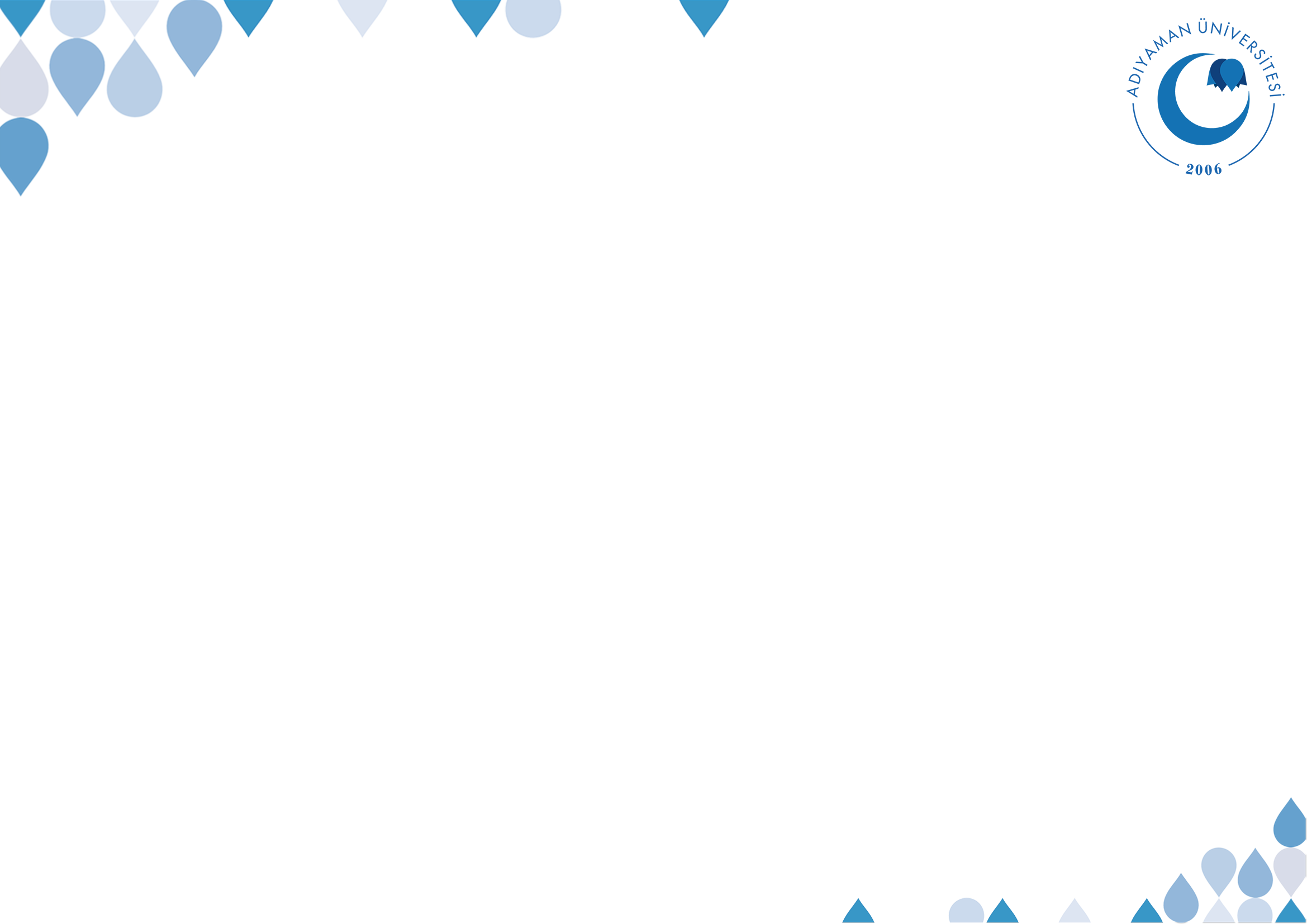 Hz. Yusuf’un ahlâkî örnekliği
8.	Şükür: Cenâb-ı Hakk’ın kendisini ve atalarını hidayete erdirmesini yüce Allah’ın lütfu olarak belirtmesi (38. âyet), rüyaların yorumunu da yüce Allah’ın kendisine öğrettiğini bildirmesi (37. âyet), kendisini kardeşlerine tanıttıktan sonra da kendisine ve kardeşine Allah’ın lütufta bulunduğunu söylemesi (90. âyet), babasına Yüce Allah’ın kendisine, hapisten çıkarma ve ailesiyle kavuşturma gibi lütuflarda bulunduğunu zikretmesi (100. âyet), kıssanın sonunda Allah Teâlâ’ya yaptığı duada kendisine bahşettiği iktidar ve olayları yorumlama ilminden ve dünyada ve ahirette kendisini himaye ettiğinden dolayı şükranlarını arz etmesi (101. âyet)
©  Adıyaman Üniversitesi Uzaktan Eğitim ve Araştırma Merkezi
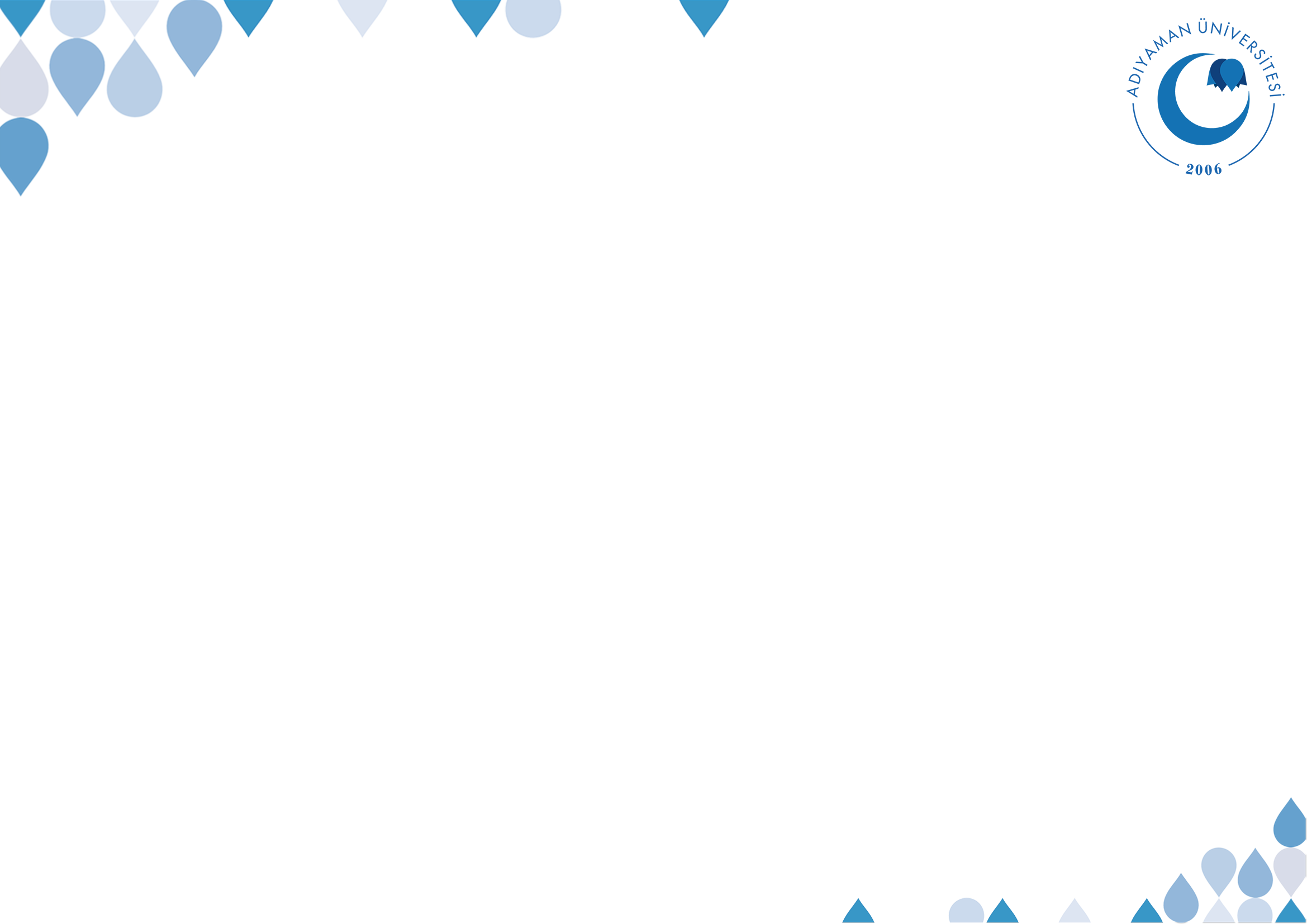 Hz. Yusuf’un ahlâkî örnekliği
Şükür:
ﵟقَالُوٓاْ أَءِنَّكَ لَأَنتَ يُوسُفُۖ قَالَ أَنَا۠ يُوسُفُ وَهَٰذَآ أَخِيۖ قَدۡ مَنَّ ٱللَّهُ عَلَيۡنَآۖ ﵞ
©  Adıyaman Üniversitesi Uzaktan Eğitim ve Araştırma Merkezi
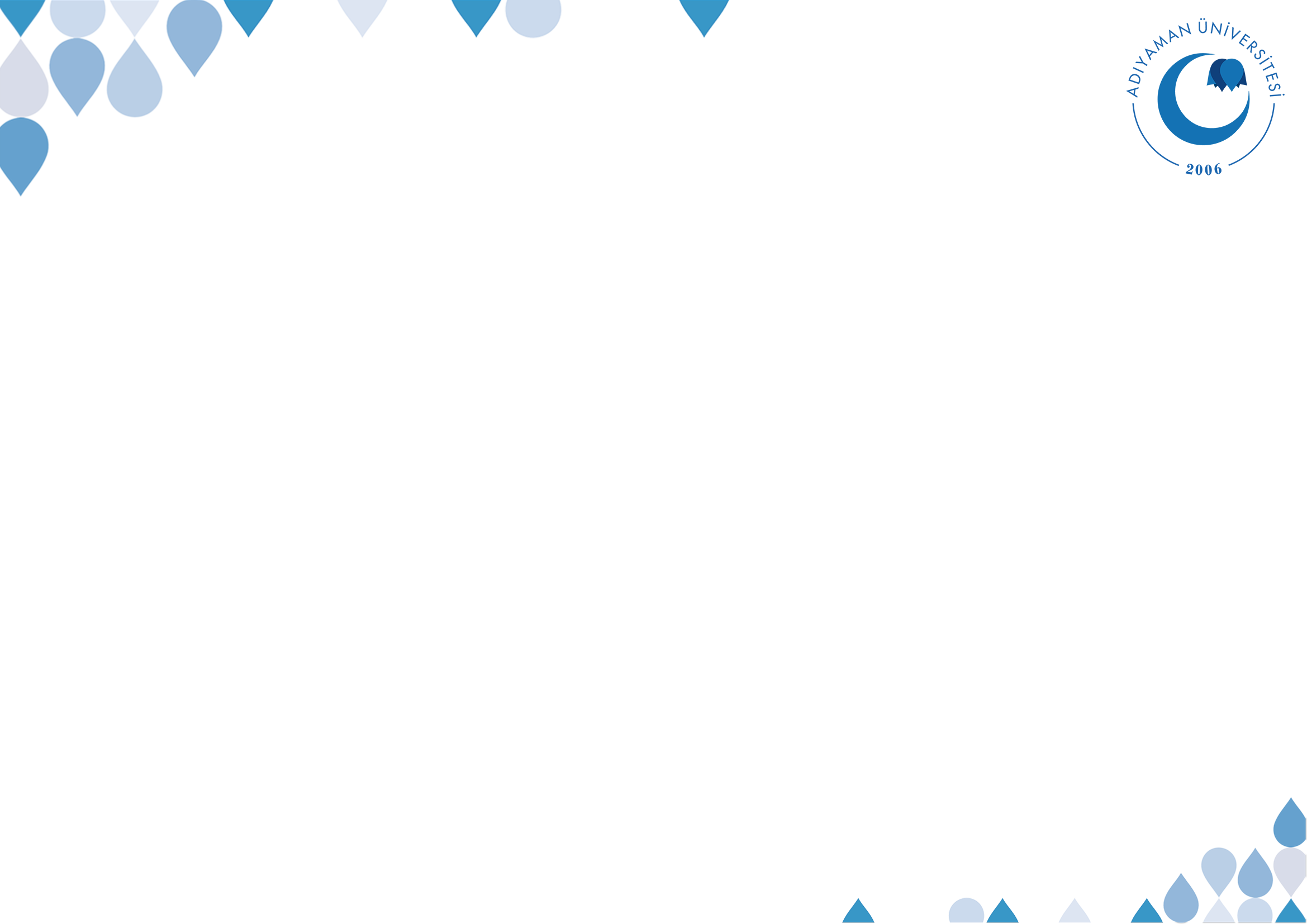 Hz. Yusuf’un ahlâkî örnekliği
9.	Sabır: Haksız yere hapiste uzun süre kalması (35. âyet), kardeşlerine Allah’ın sabredenlerin ecrini zâyi etmeyeceğini söyleyerek yaşadığı olaylara gösterdiği sabra işaret etmesi (90. âyet)
10.	Davet: Hapis arkadaşlarını dine davet etmesi (39 ve 40. âyet)
©  Adıyaman Üniversitesi Uzaktan Eğitim ve Araştırma Merkezi
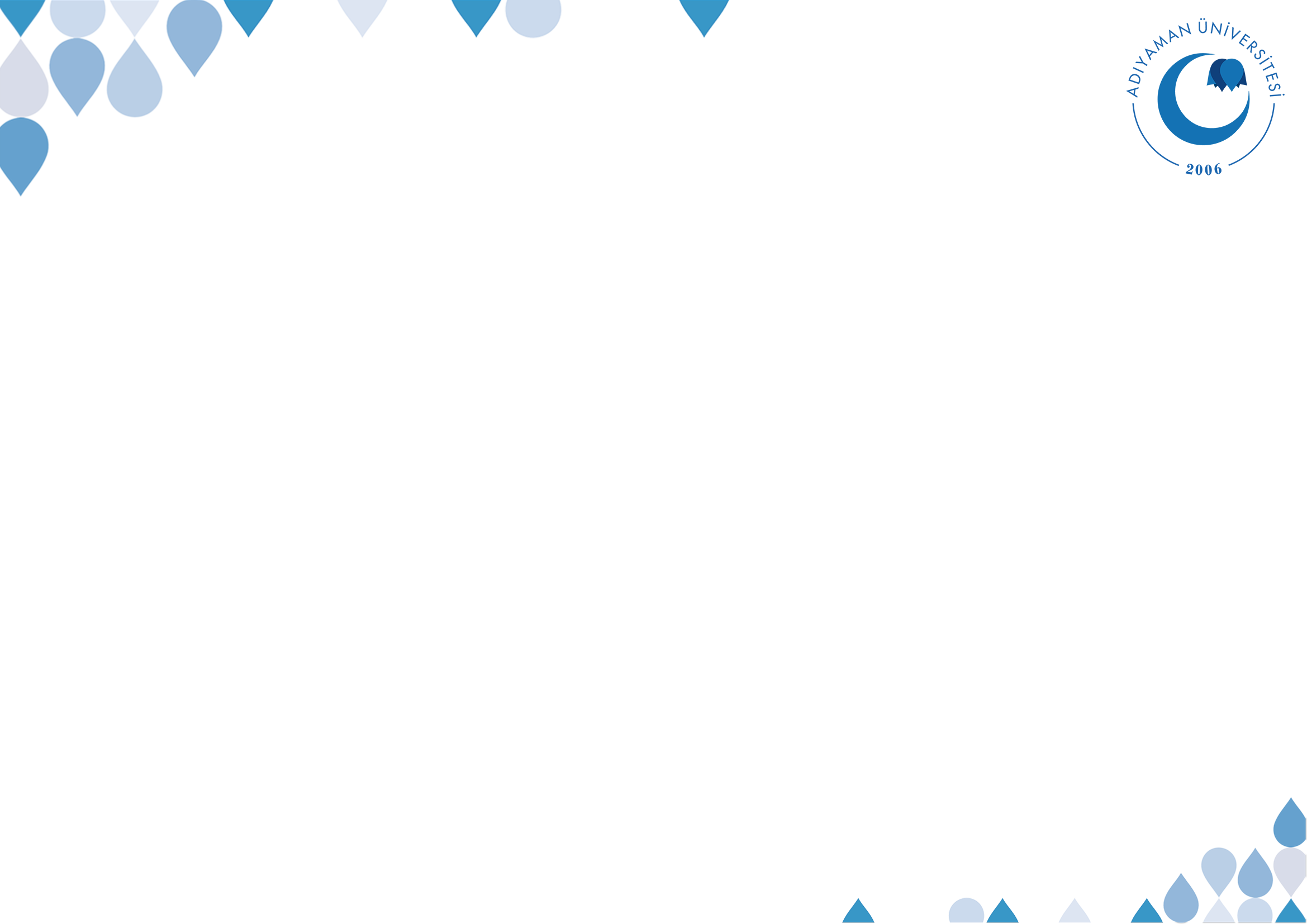 Hz. Yusuf’un ahlâkî örnekliği
11.	Sıdk: Hapis arkadaşının kendisine “ey sıddık” diye hitap etmesi (46. âyet), azizin karısının da onu sâdık olarak nitelemesi (51. âyet)
12.	Vakar ve teenni: Hükümdar çağırdığı zaman o kadar sene hapiste kaldığı halde acele etmemesi ve hapiste suçsuz olduğu halde kaldığının araştırılmasını istemesi (50. âyet)
©  Adıyaman Üniversitesi Uzaktan Eğitim ve Araştırma Merkezi
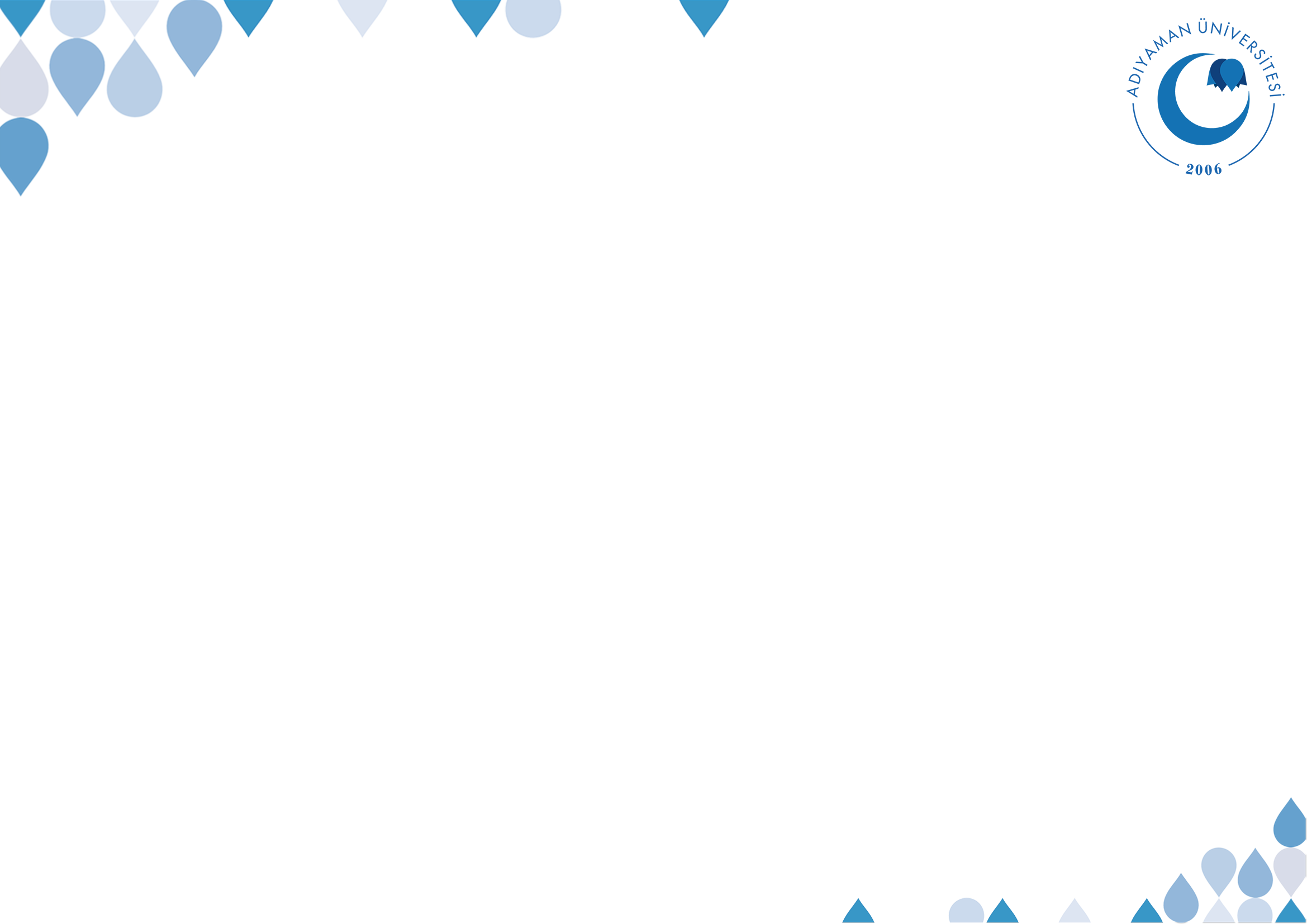 Hz. Yusuf’un ahlâkî örnekliği
13.	Tevazu: Azizin karısının iftirasından masum olduğu ortaya çıktığında efendisine hıyânet etmediğini söylemesinin ardından “Yine de ben nefsimi temize çıkarmıyorum” sözüyle alçakgönüllülük göstermesi, faziletfuruşluk yapmaması (53. âyet), kardeşleri karşısında secdeye varınca babasına yüce Allah’ın kendisine verdiği lütuflardan bahsetmesi (100. âyet)
©  Adıyaman Üniversitesi Uzaktan Eğitim ve Araştırma Merkezi
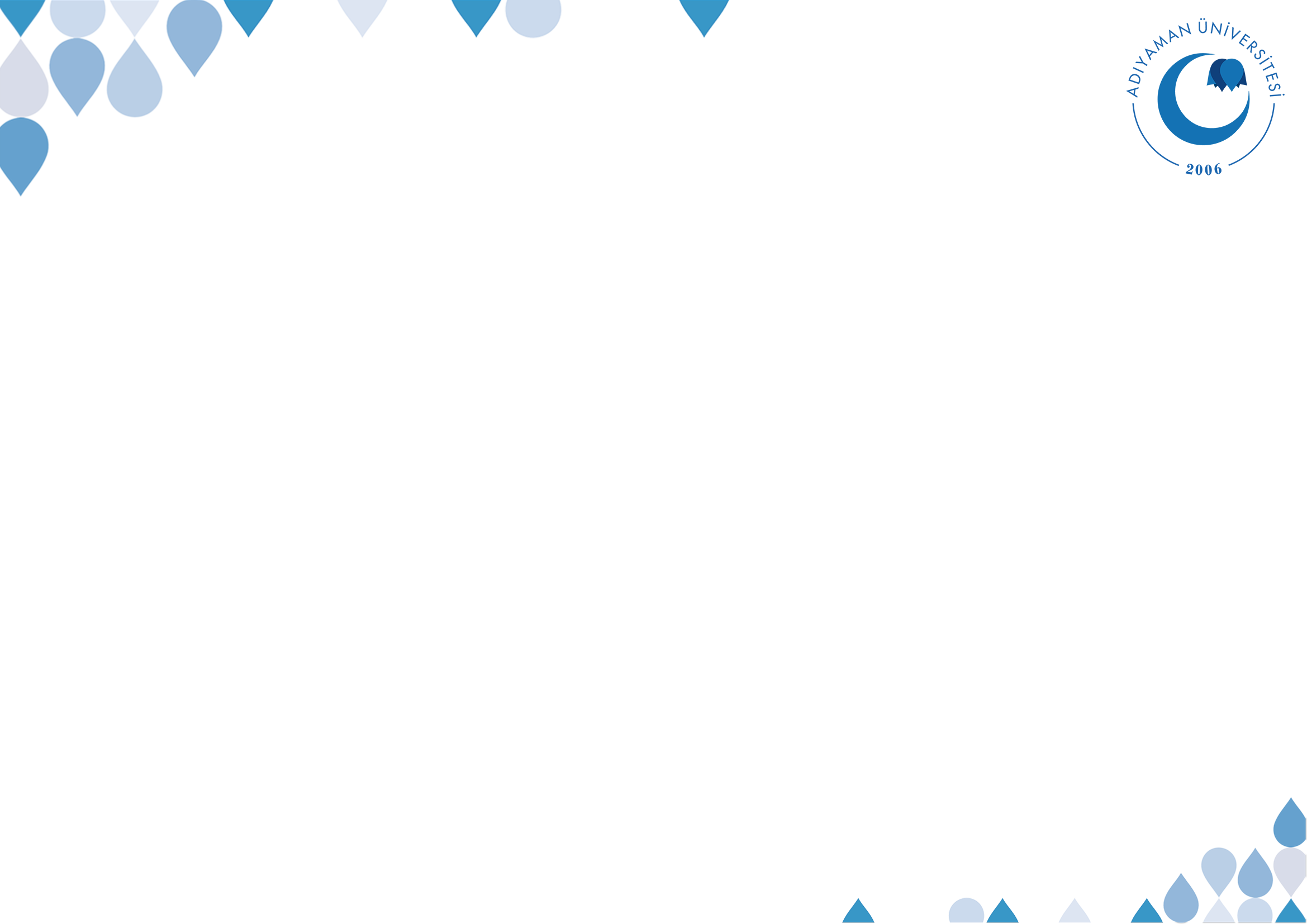 Hz. Yusuf’un ahlâkî örnekliği
14.	İlim: Gerek rüyaları yorumlama (37. âyet), gerek ülkenin hazinelerini idare konusunda bilgili oluşu (55. âyet)
15.	Misafirperverlik: Kardeşlerine kendisinin iyi bir ev sahibi olduğunu söylemesi (59. âyet)
©  Adıyaman Üniversitesi Uzaktan Eğitim ve Araştırma Merkezi
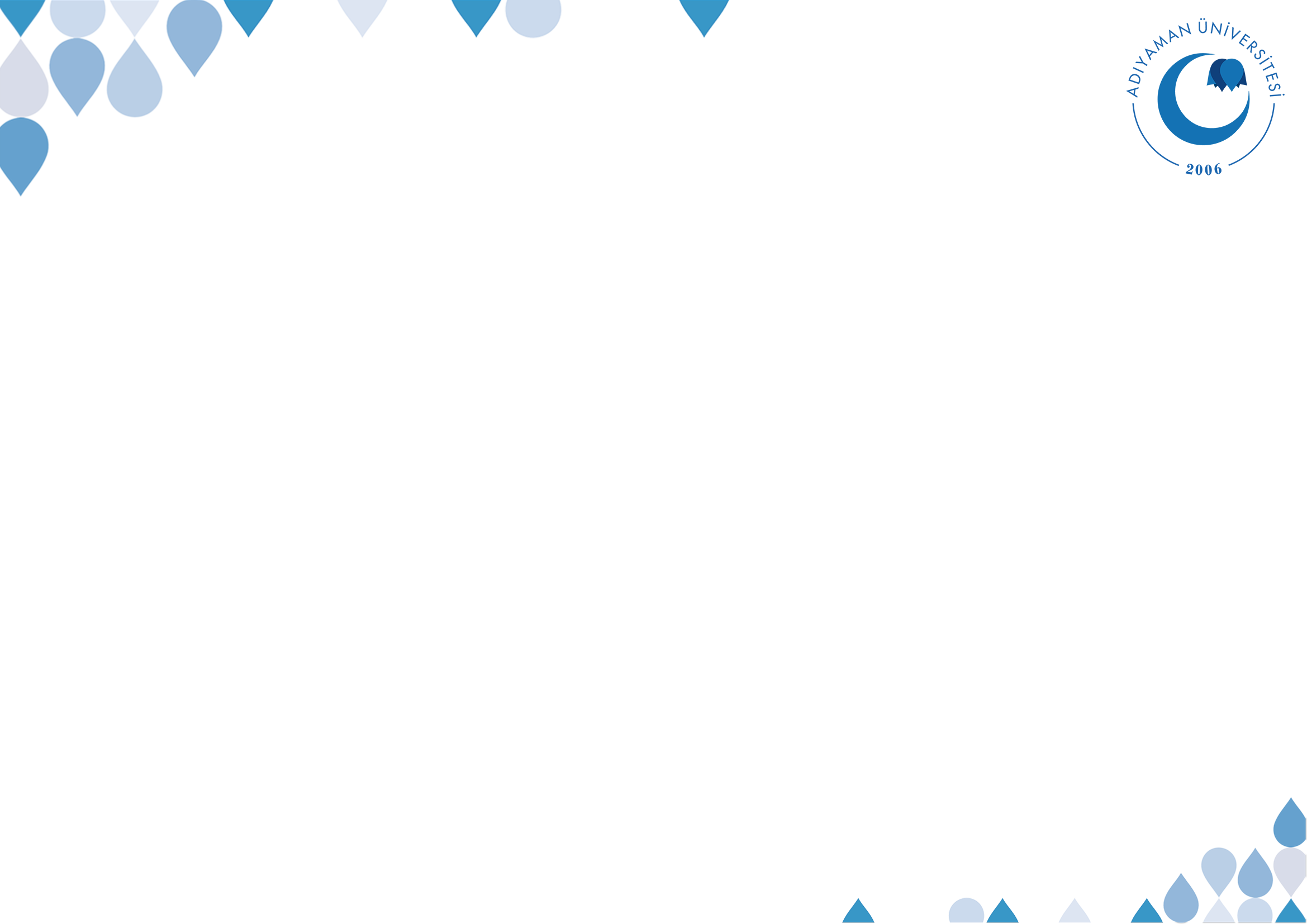 Hz. Yusuf’un ahlâkî örnekliği
16.	Merhamet: Hz. Yusuf kardeşi Bünyamin’i görünce onu yanına alarak “Ben, gerçekten senin kardeşinim; onların yaptıklarına üzülme!” diyerek kardeşine şefkat göstermiş ve teselli etmiştir. (69. âyet)
©  Adıyaman Üniversitesi Uzaktan Eğitim ve Araştırma Merkezi
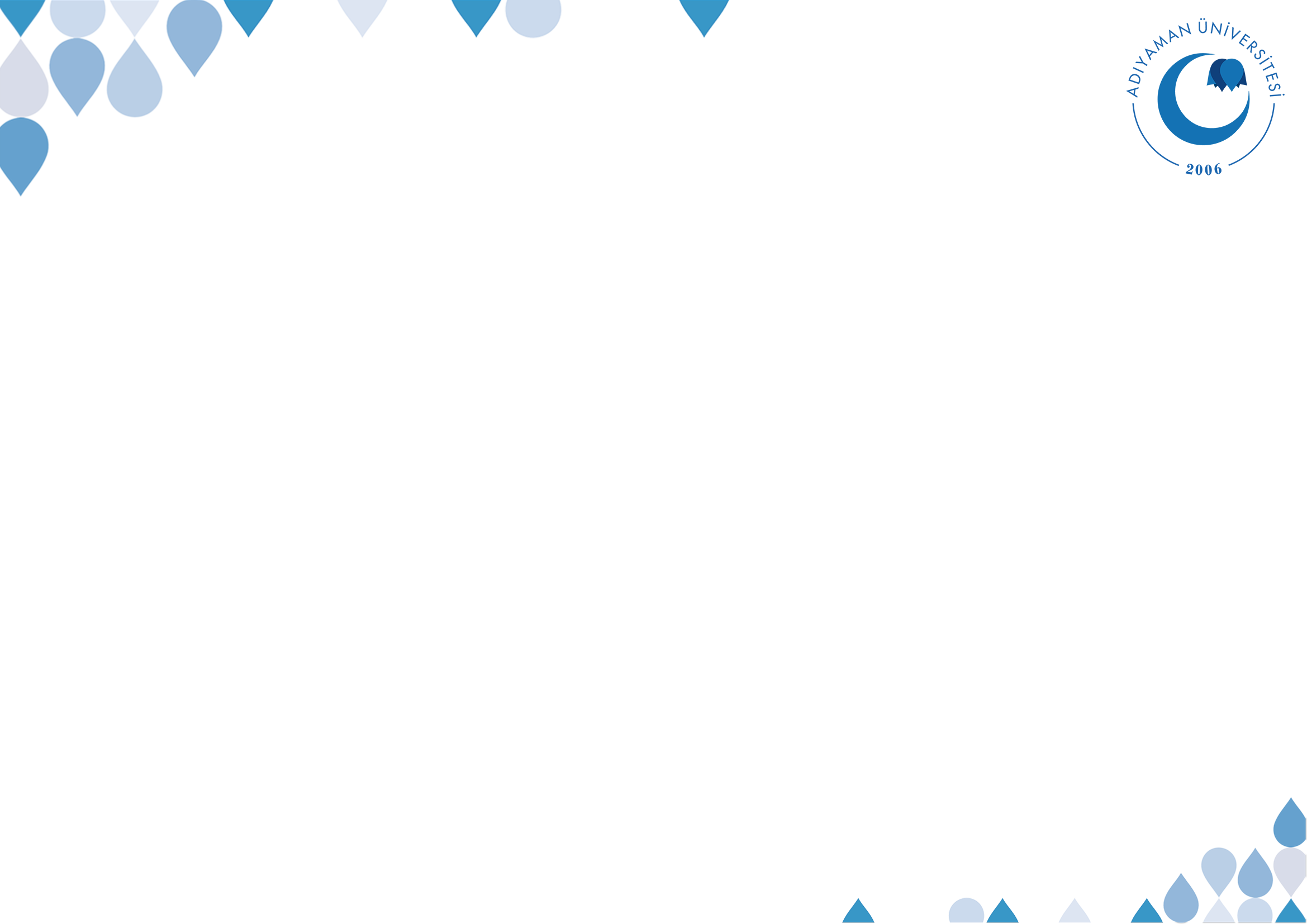 Hz. Yusuf’un ahlâkî örnekliği
17.	Hilim: Hz. Yusuf’un kardeşleri su kabı Bünyamin’in yükünde çıkınca “Eğer o çaldıysa, daha önce onun kardeşi de çalmıştı.” diyerek Hz. Yusuf’a çocukluk çağında hırsızlık isnad ettiklerinde Hz. Yusuf kendini zapt etmiş, sadece içinden “Asıl sizin durumunuz kötü! Allah, sizin suçladığınız hususu çok iyi bilmektedir.” demiştir. (77. âyet)
©  Adıyaman Üniversitesi Uzaktan Eğitim ve Araştırma Merkezi
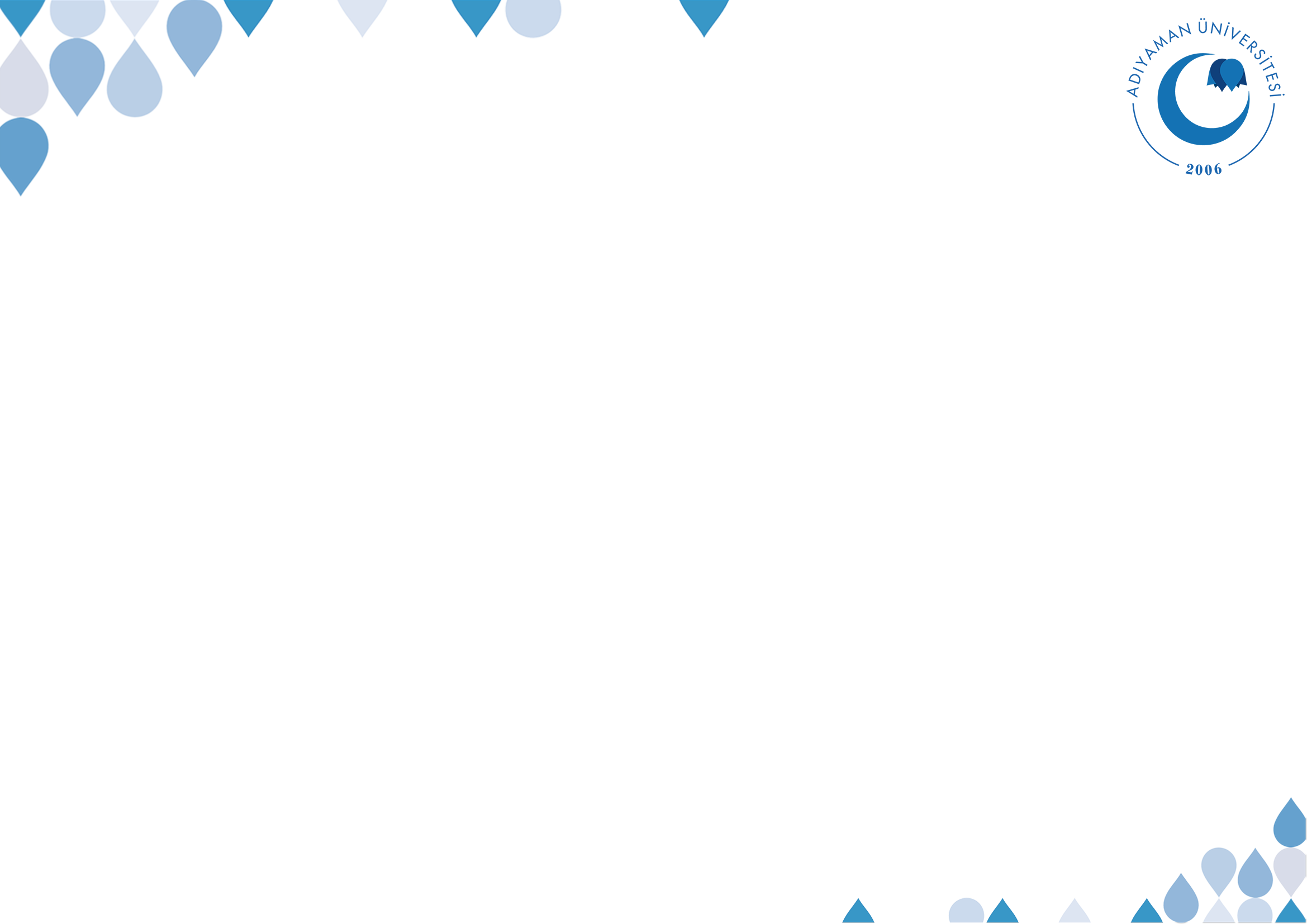 Hz. Yusuf’un ahlâkî örnekliği
18.	Selâmet (hak ihlalinden kaçınması): Kardeşlerinin Bünyamin yerine kendilerinden birini alıkoymasını istemeleri üzerine böyle bir şey yaparak zulüm edemeyeceğini bildirmesi (79. âyet)
©  Adıyaman Üniversitesi Uzaktan Eğitim ve Araştırma Merkezi
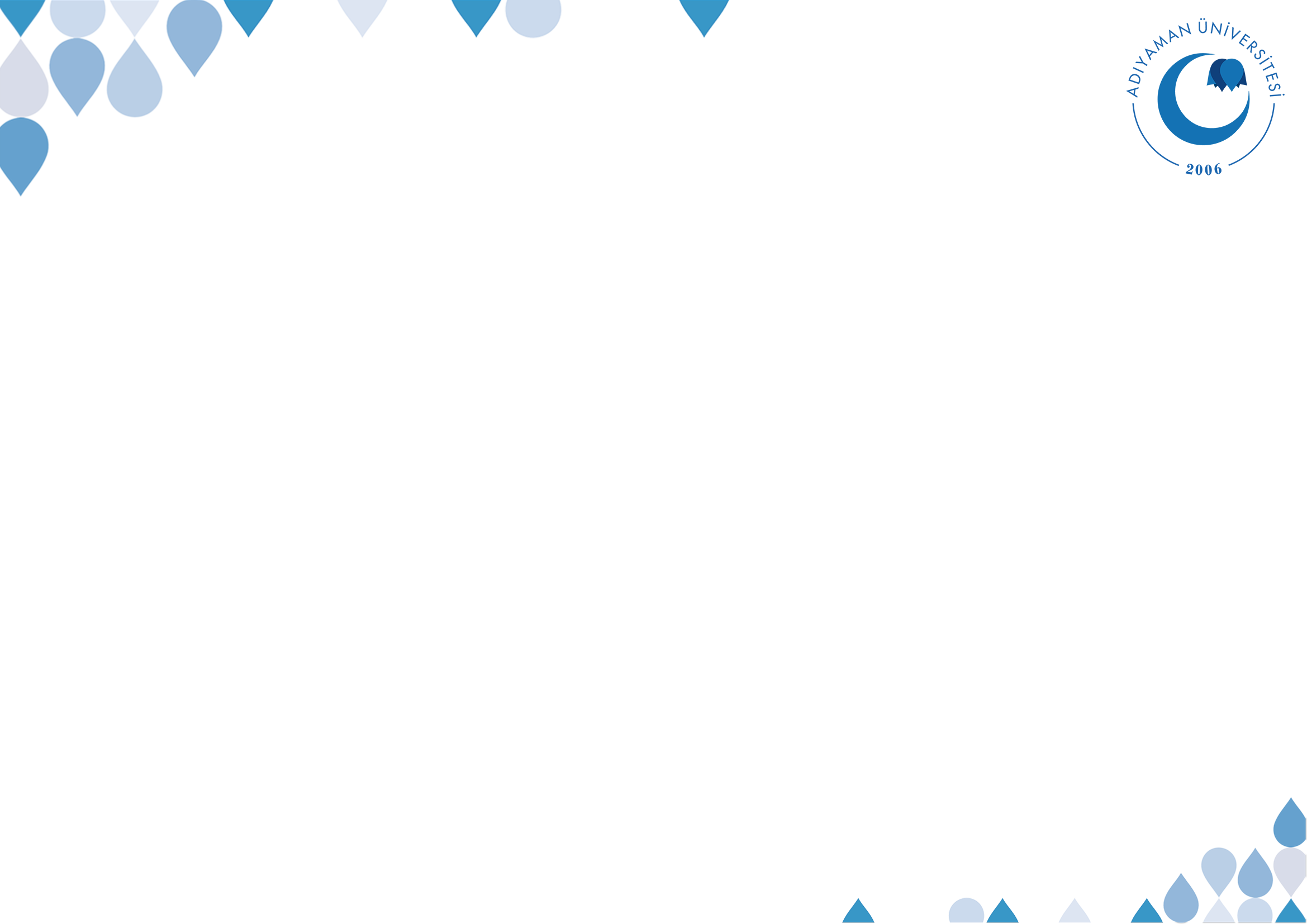 Hz. Yusuf’un ahlâkî örnekliği
19.	Cömertlik: Kardeşleri üçüncü defa geldiklerinde paralarının az olduğunu söyleyerek Hz. Yusuf’tan tasadduk etmesini (bağışta bulunmasını) istemişlerdir (88. âyet). İlk iki gelişlerinde Hz. Yusuf’tan gördükleri misafirperverlik ve edindikleri intiba onları Hz. Yusuf’un cömertliğine inandırmıştır.
©  Adıyaman Üniversitesi Uzaktan Eğitim ve Araştırma Merkezi
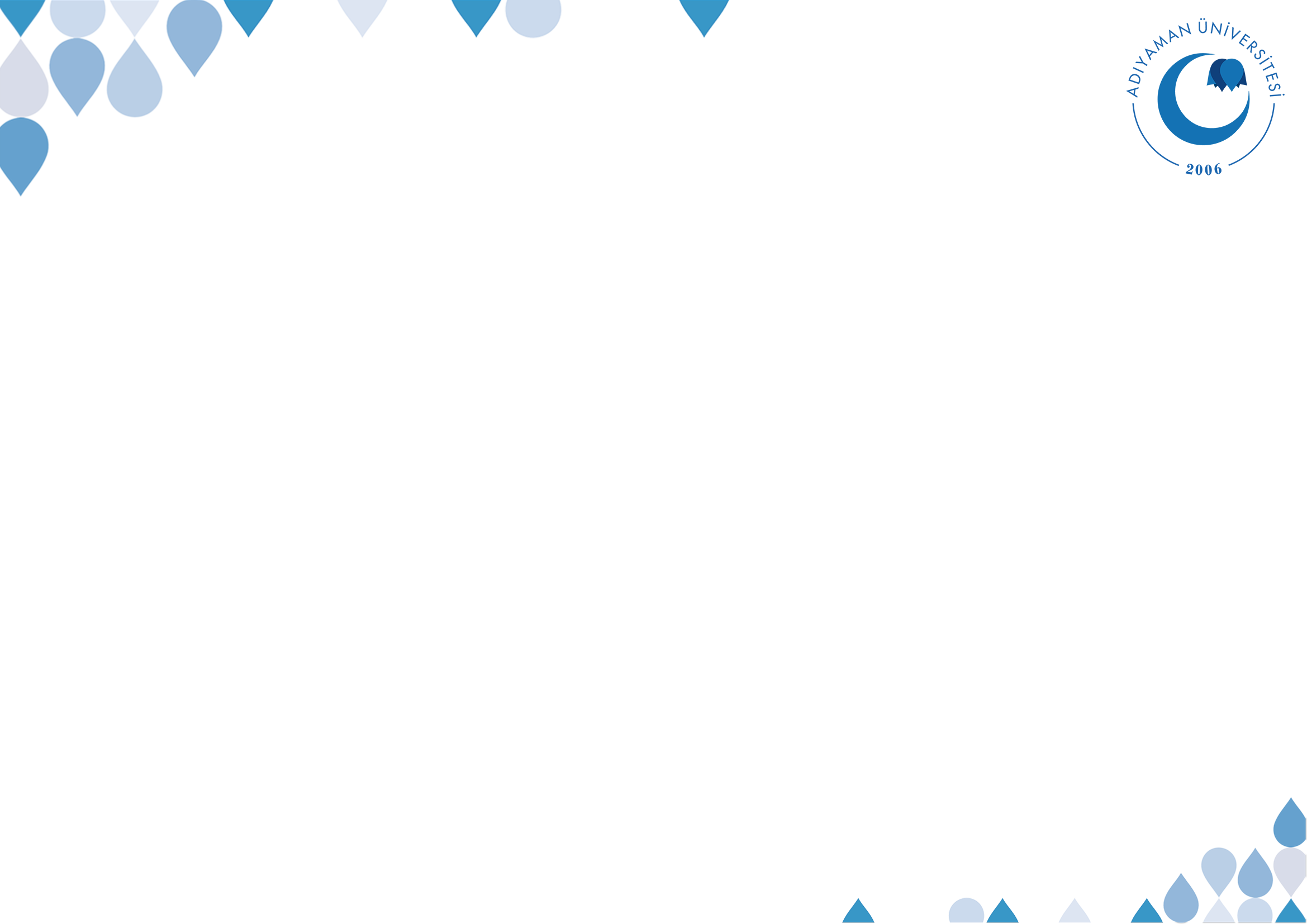 Hz. Yusuf’un ahlâkî örnekliği
20.	Güzel söz söyleme: Hz. Yusuf kardeşlerine “Siz, cahilliğiniz yüzünden Yûsuf ve kardeşine yaptıklarınızı biliyor musunuz?” sözüyle kardeşlerinin yaptığı kötülüğü cahilliklerine bağlamış ve nâzik bir ifadeyle kendini tanıtmıştır. (89. âyet)
©  Adıyaman Üniversitesi Uzaktan Eğitim ve Araştırma Merkezi
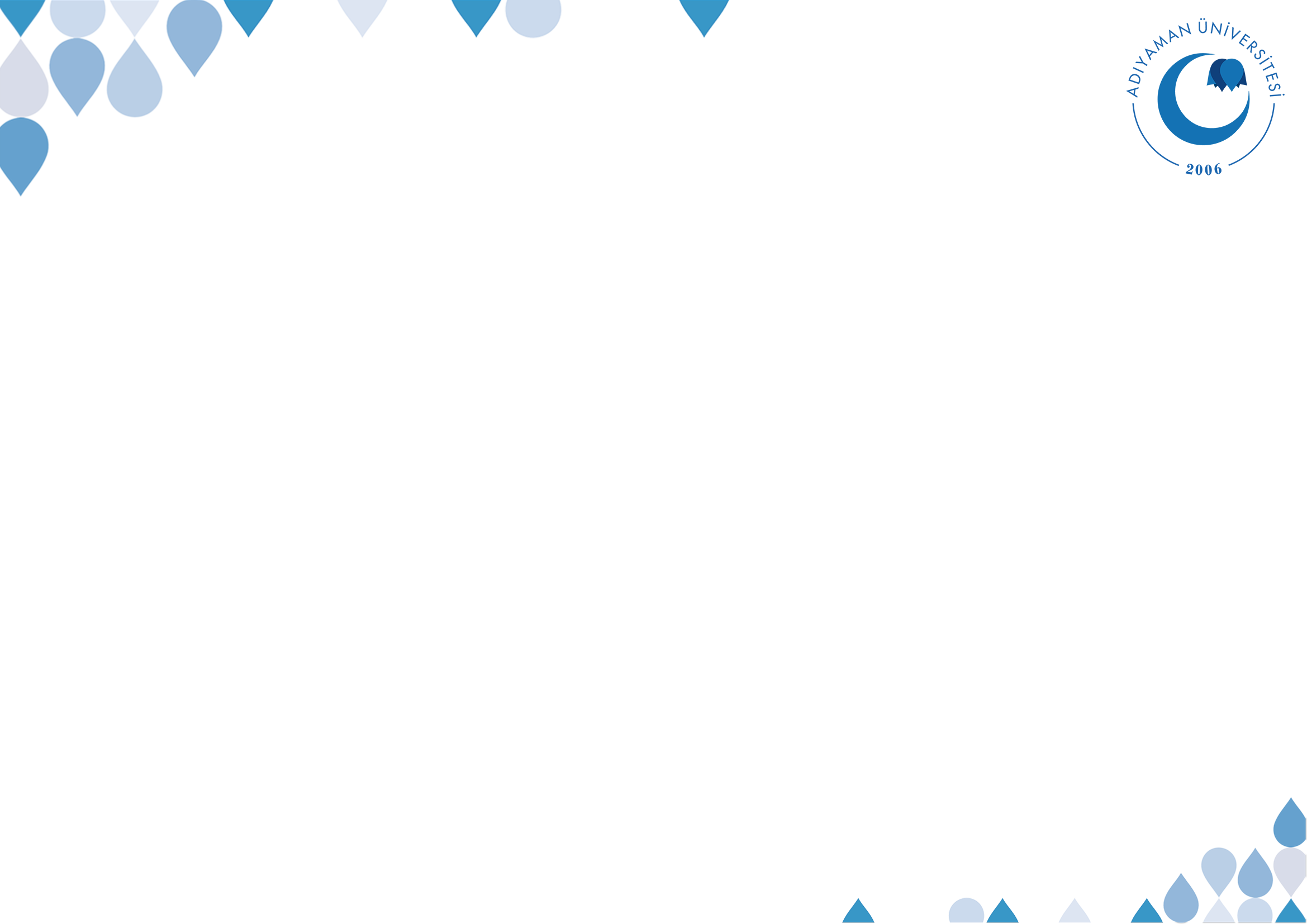 Hz. Yusuf’un ahlâkî örnekliği
21.	Af: Kendisine çok büyük bir zulüm yapan kardeşlerini, “Bugün yaptıklarınız yüzünüze vurulmayacak, Allah sizi affetsin! O, merhametlilerin en merhametlisidir” sözleriyle affetmesi (92. âyet)
22.	Ana babaya saygı: Hz. Yusuf anne ve babasını şehrin dışında karşılayarak bağrına basmış (99. âyet) ve kendi makamına onları çıkarmıştır (100. âyet)
©  Adıyaman Üniversitesi Uzaktan Eğitim ve Araştırma Merkezi
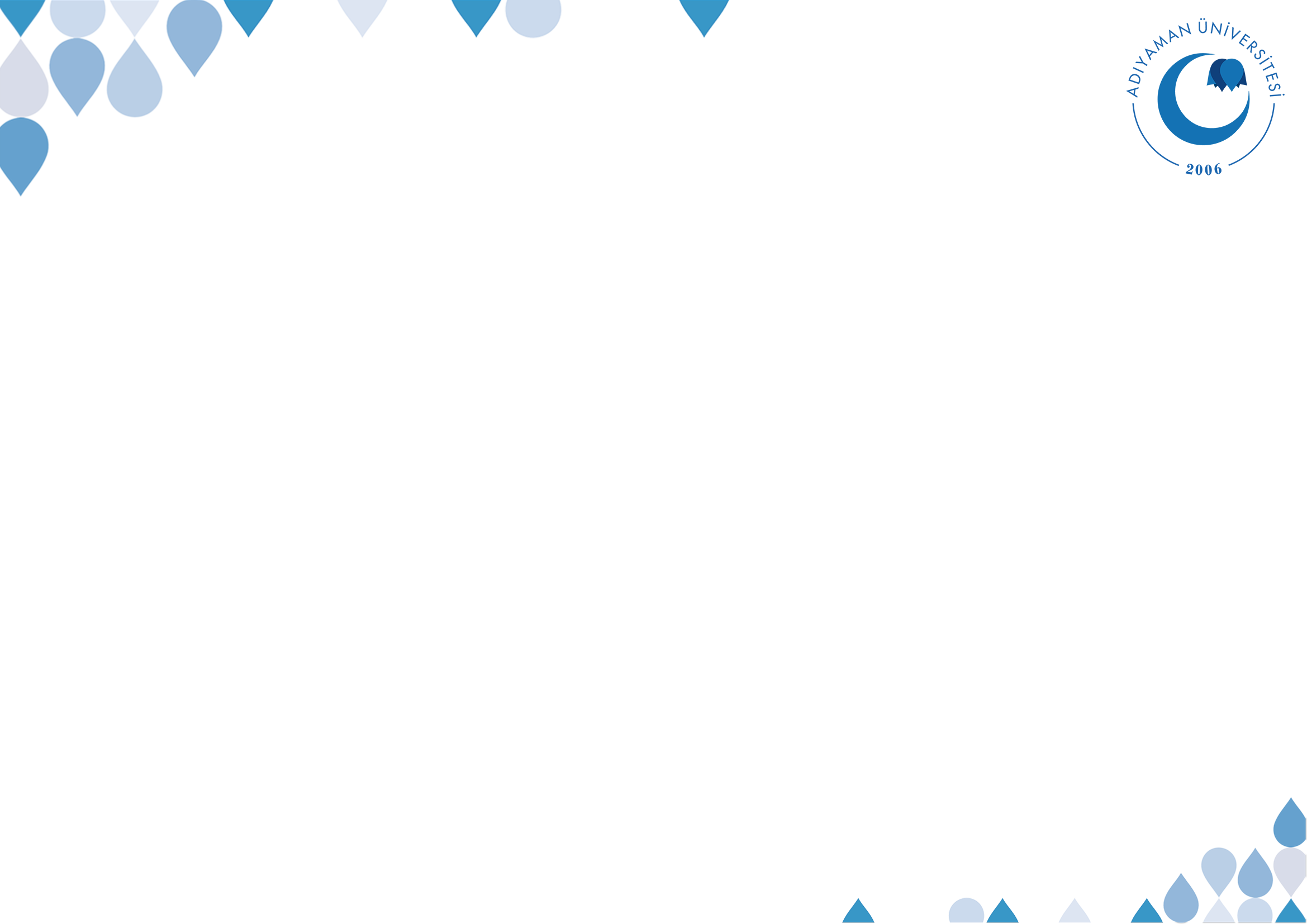 Hz. Yusuf’un ahlâkî örnekliği
23.	Kusurları örtme: “şeytan benimle kardeşlerimin arasını bozduktan sonra” sözüyle kardeşlerinin yaptıkları kötülüğü onlara değil, şeytana bağlaması, böylece onları anne babalarının yanında mahcup düşürmemesi (100. âyet)
24.	Kötülüğe iyilikle mukabele: Hz. Yusuf kardeşlerinden intikam almamış, üstelik onlara ikramda bulunmuş, onları affetmiş ve kusurlarını örtmüştür. (92 ve 100. âyet)
©  Adıyaman Üniversitesi Uzaktan Eğitim ve Araştırma Merkezi
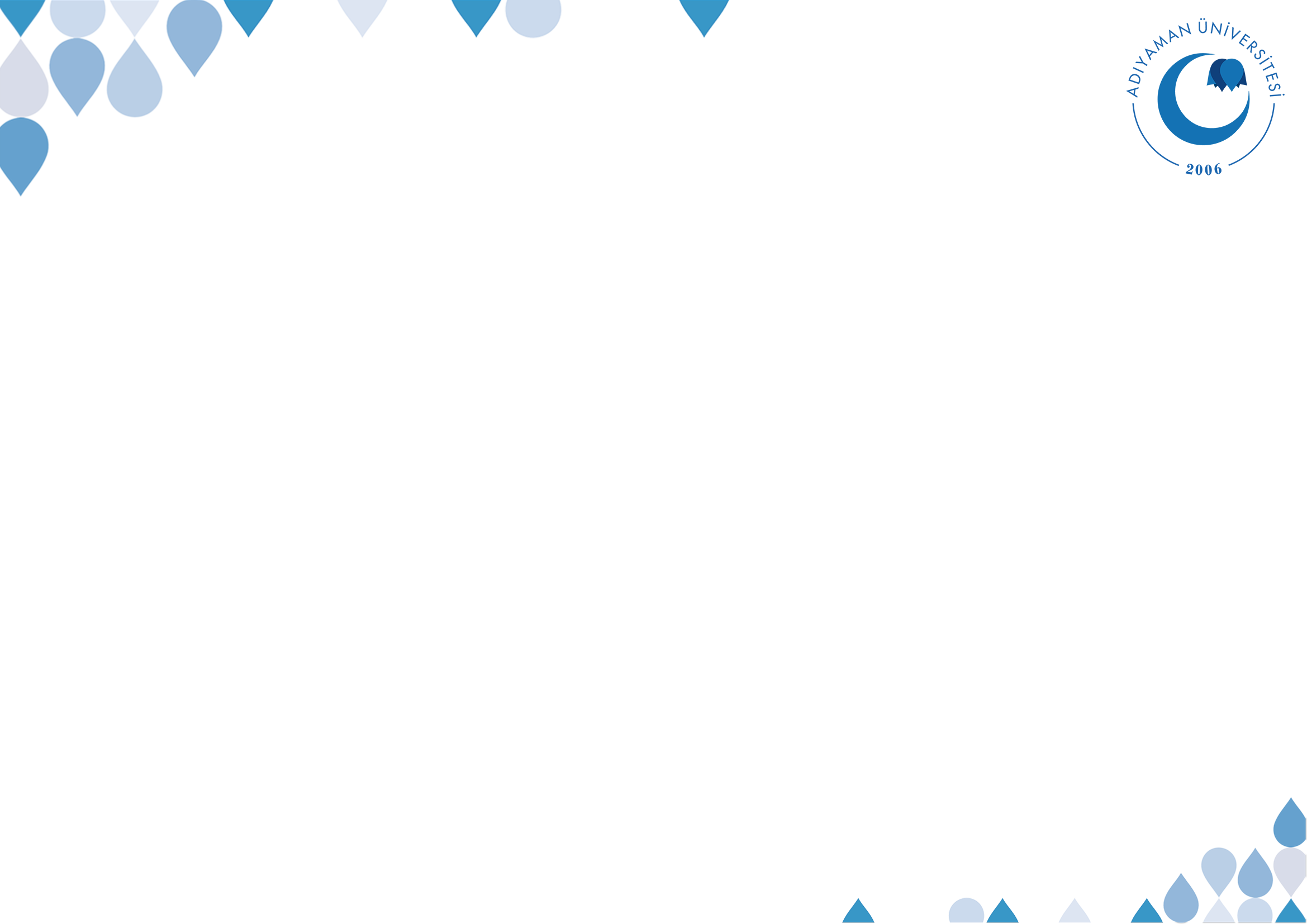 Hz. Yusuf’un ahlâkî örnekliği
25.	Kanaat: Ailesine kavuştuğu ve Mısır’ın hazinelerini yönettiği halde yüce Allah’a duasında Müslüman olarak ölüp salihlere kavuşmak istediğini belirtmesi (101. âyet)
©  Adıyaman Üniversitesi Uzaktan Eğitim ve Araştırma Merkezi
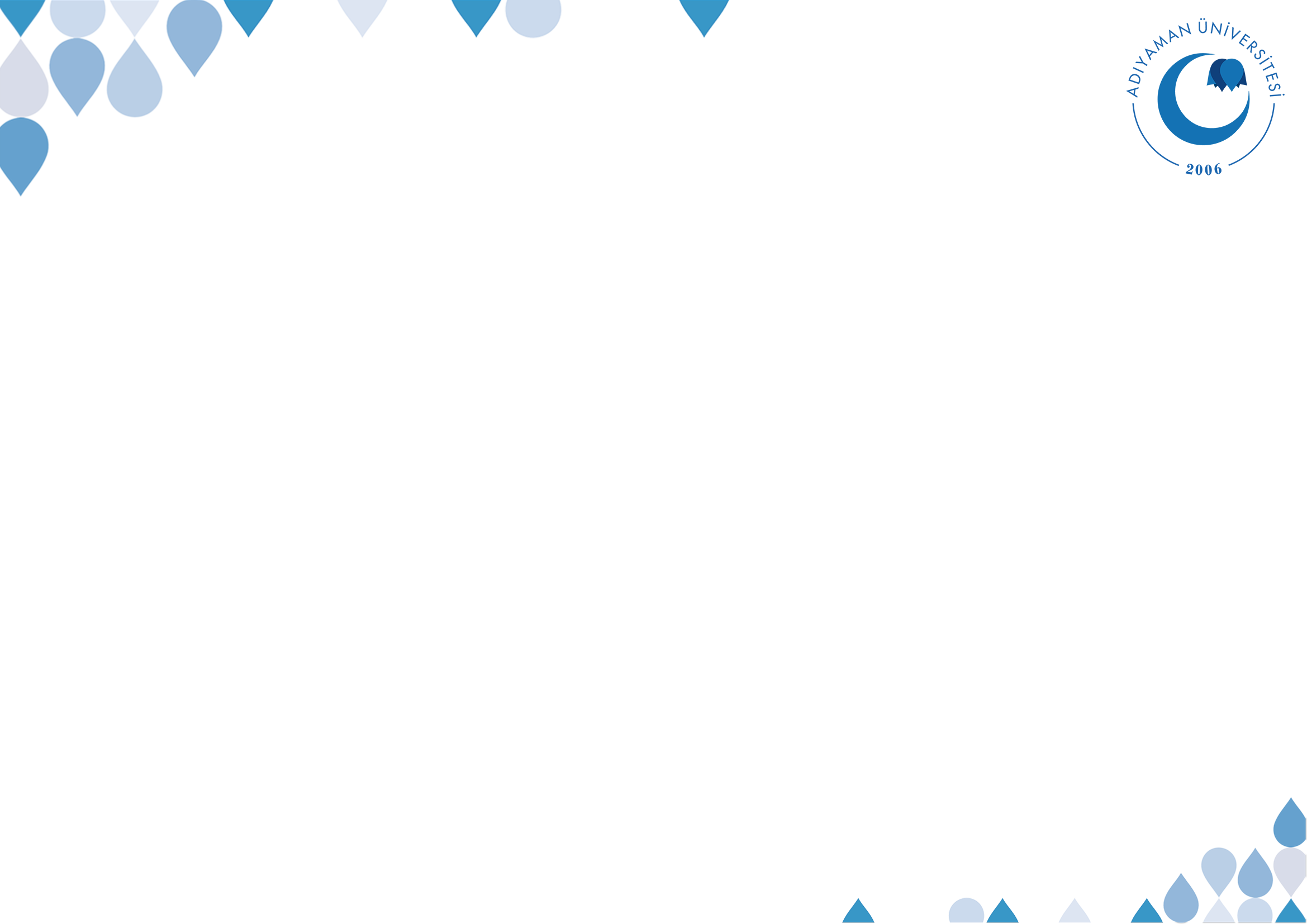 GÜZEL AHLAK
“İlk cenaze hakkında hayır konuştunuz, ona cennet vacip oldu. İkinci cenaze hakkında ise olumsuz konuştunuz. Ona da cehennem vacip oldu. Sizler yüce Allah’ın yeryüzündeki şahitlerisiniz.
©  Adıyaman Üniversitesi Uzaktan Eğitim ve Araştırma Merkezi
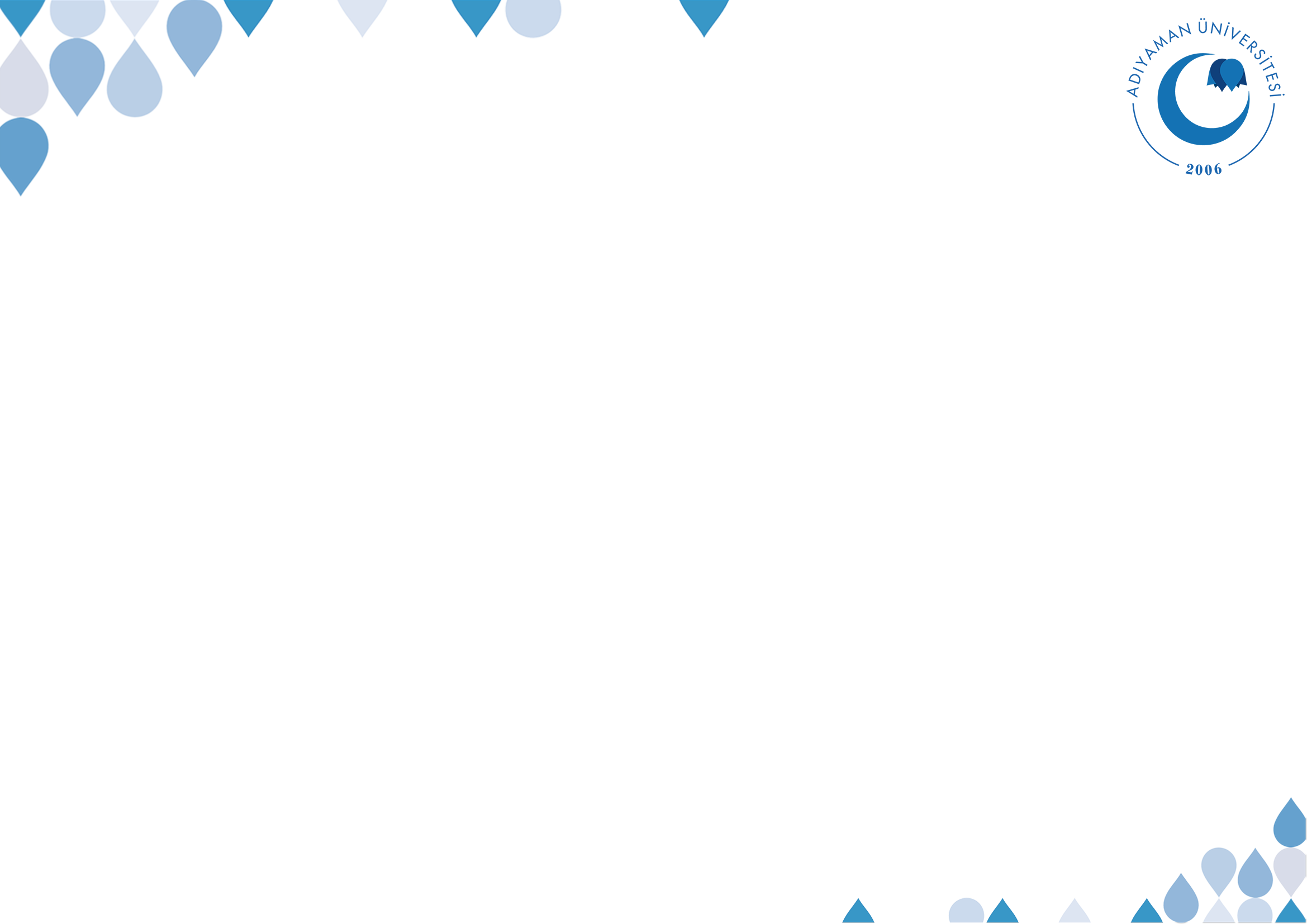 GÜZEL AHLAK
“İnsanların cennete girmelerine en fazla sebep olan şeyler nelerdir?” diye soruldu. Hz. Peygamber: “Allah’tan sakınmak (takva) ve güzel ahlâktır.” buyurdu. “İnsanların cehenneme girmelerine en çok sebep olan nelerdir?” diye soruldu, “Ağızları ve cinsel organlarıdır.” cevabını verdi.
©  Adıyaman Üniversitesi Uzaktan Eğitim ve Araştırma Merkezi
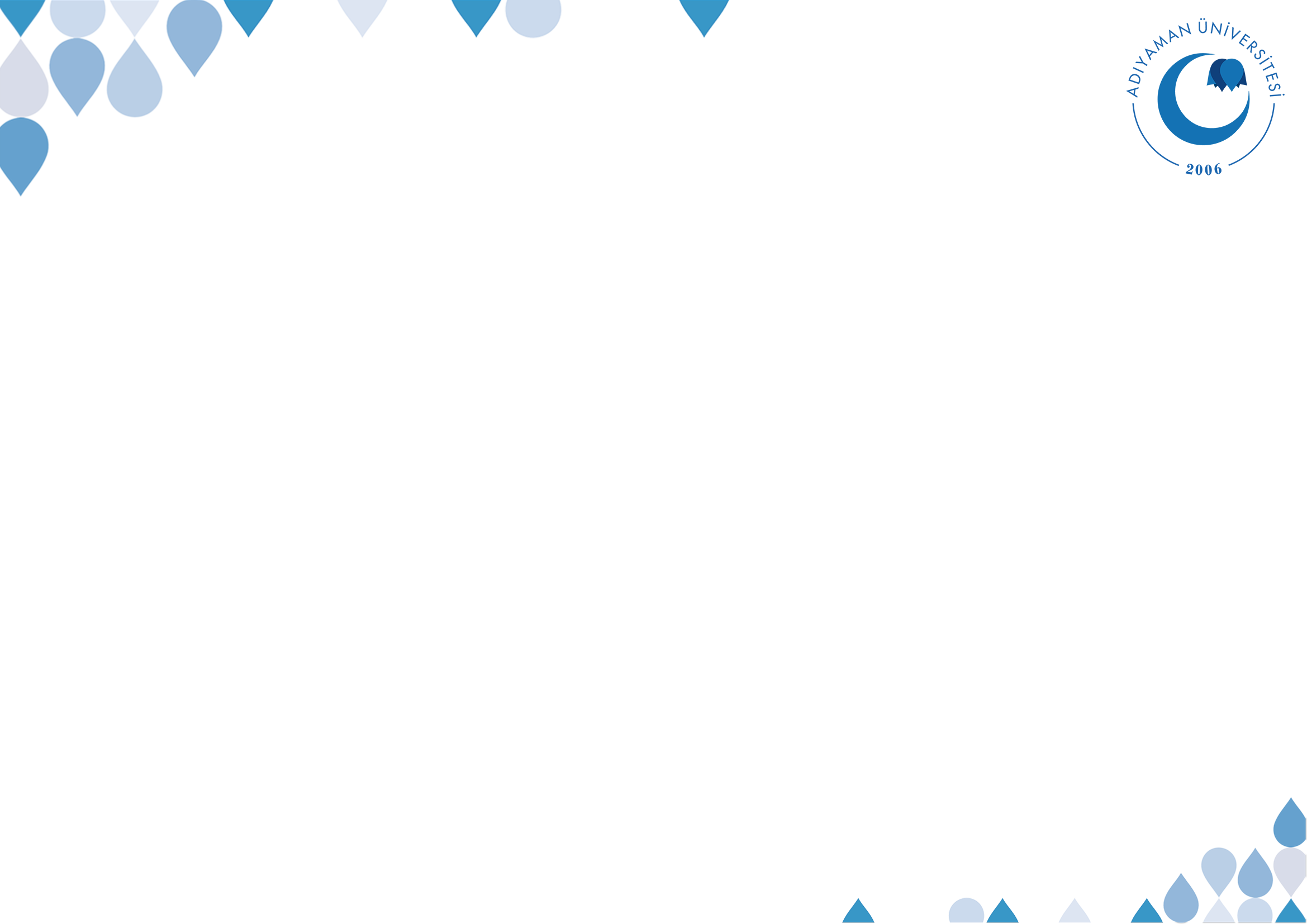 GÜZEL AHLAK
“Kıyamet günü müminin mizanında güzel ahlâktan daha ağır bir şey yoktur. Muhakkak ki Allah söz ve fiilleri çirkin kimselere buğz eder.”
©  Adıyaman Üniversitesi Uzaktan Eğitim ve Araştırma Merkezi
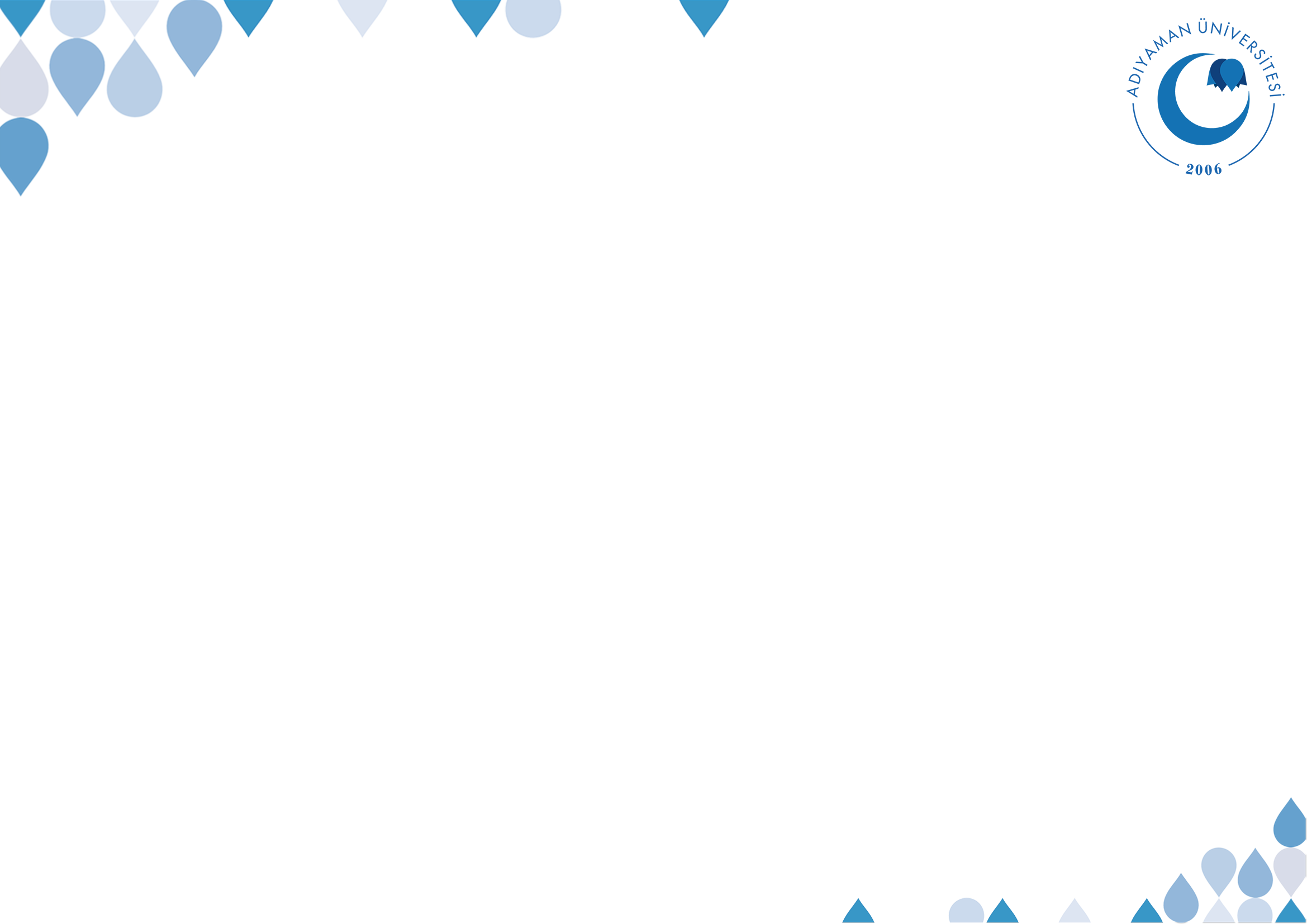 GÜZEL AHLAK
Rasûlullah’a hangi İslâm’ın daha hayırlı olduğu sorulunca, Rasûlullah “Yemek yedirmen ve tanıdığın, tanımadığın herkese selam vermen.” demiştir.

Selamı yayın ki Müslüman olasınız.
©  Adıyaman Üniversitesi Uzaktan Eğitim ve Araştırma Merkezi
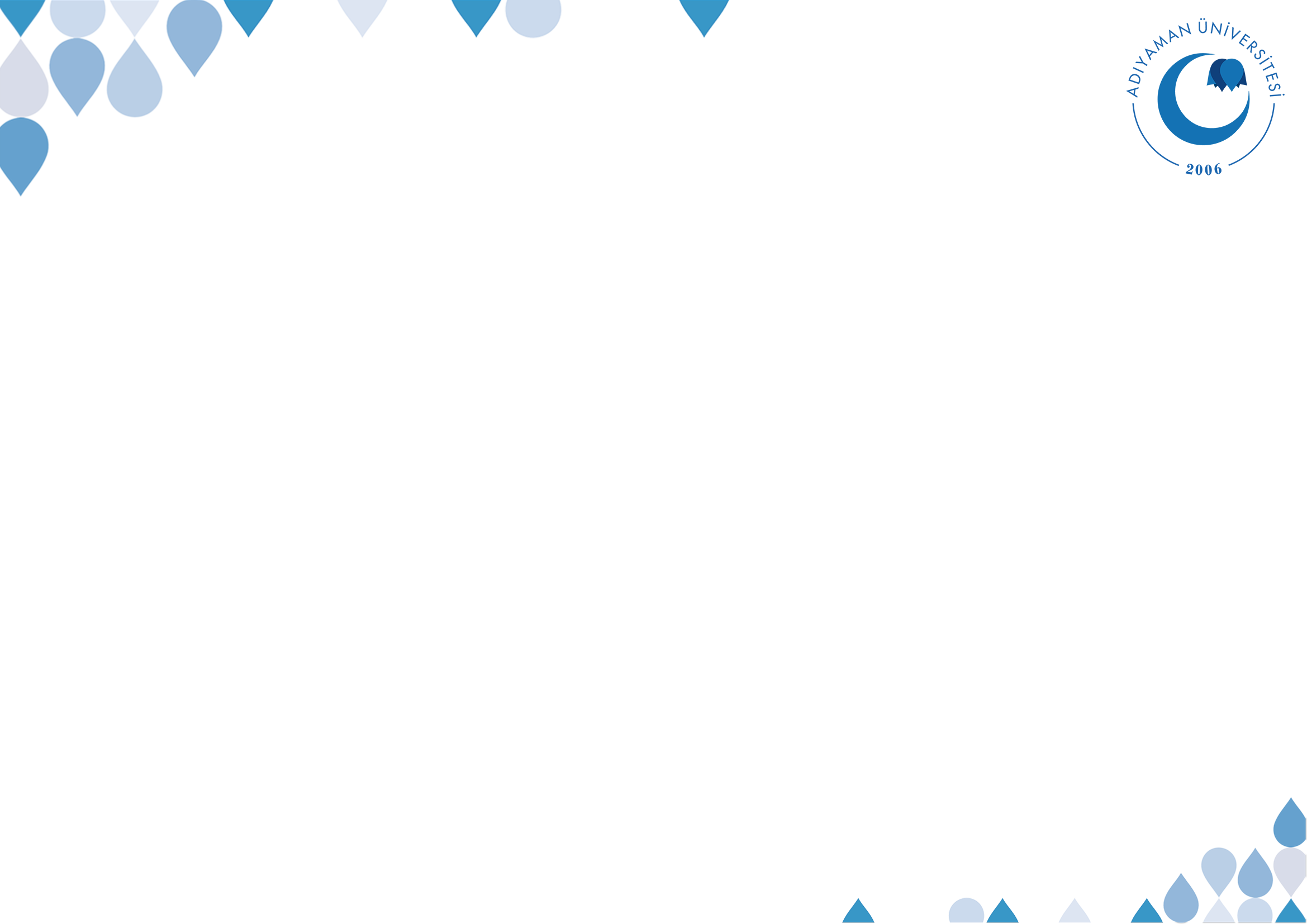 GÜZEL AHLAK
“Üç özelliği toplayan imanı toplamış olur: Kendi aleyhine dahi olsa adâletli olman, herkese selam vermen, darlıkta bile infakta bulunmak.

Ey insanlar! Selâmı yaygınlaştırın, yemek yedirin, akrabalık bağlarını gözetin ve insanlar uykudayken (gece) namaz kılın ki, esenlik içinde cennete giresiniz
©  Adıyaman Üniversitesi Uzaktan Eğitim ve Araştırma Merkezi
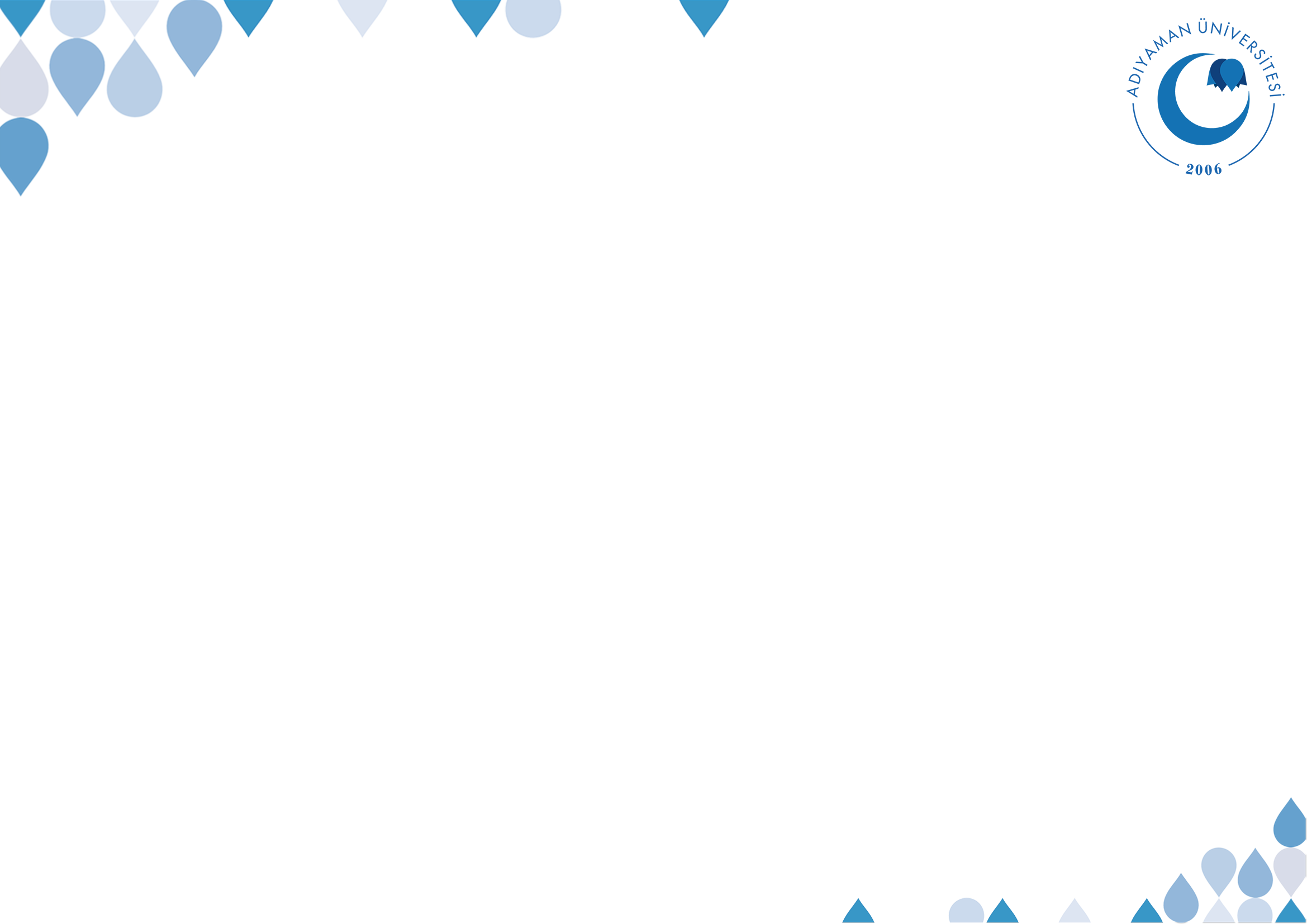 Kaynak: Kur’an ve Sünnette İman-Ahlak Bütünlüğü, Mehmet Ali Çalgan, Diyanet İşleri Başkanlığı Yayınları
©  Adıyaman Üniversitesi Uzaktan Eğitim ve Araştırma Merkezi
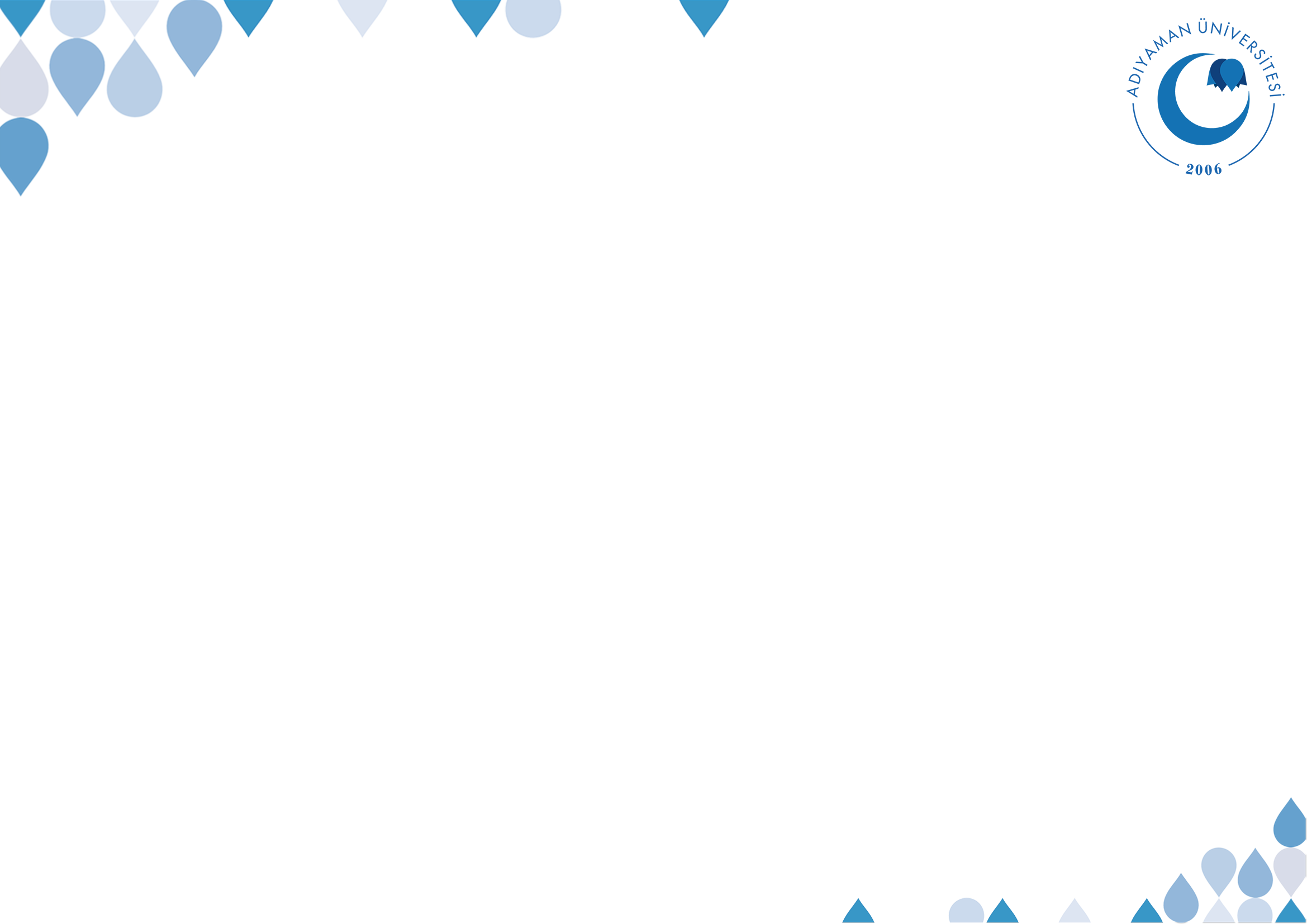 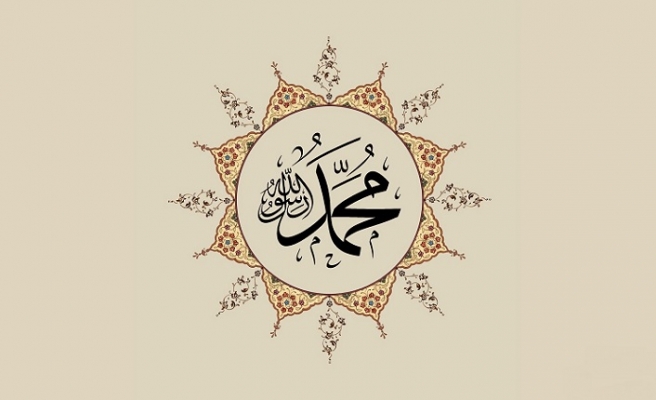 ©  Adıyaman Üniversitesi Uzaktan Eğitim ve Araştırma Merkezi